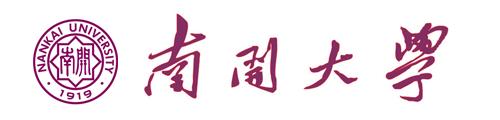 Neutrinoless double beta decay in SD pair shell model
S.Y.Zhang(张思遥)
Collaborator ：
Nankai University: Prof. Yanan Luo, Dr. Huaitong Xue, Dr. Ziwen Li
University of Notre Dame: Dr. Bingcheng He
2023.05.22 Zhuhai
Outline
1
General background of neutrinoless double beta decay
2
Theoretical framework
The NME of Neutrinoless double beta decay
3
SD pair shell model
4
Some results
Summary
Background
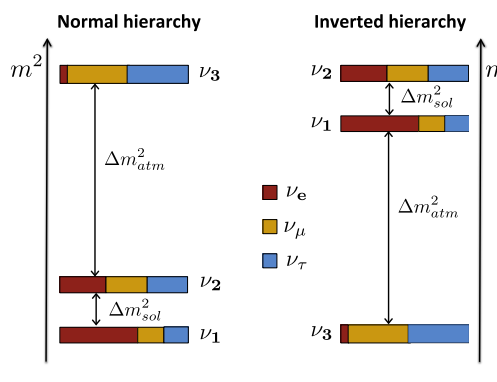 The mixing angle between the neutrino eigenstates 
 Difference value of the square of mass
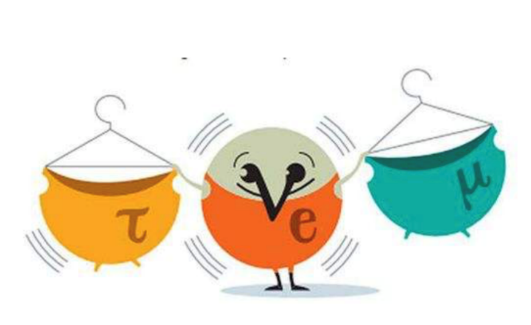 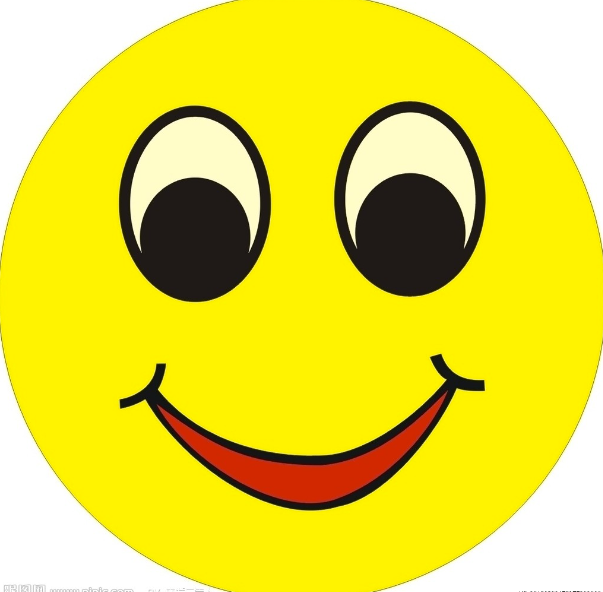 Hierarchy
Absolute neutrino-mass
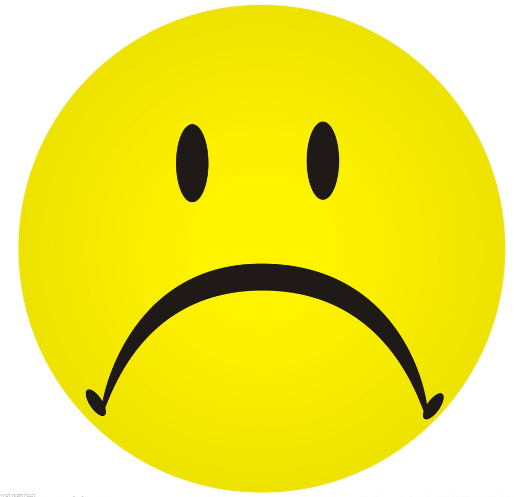 Lepton number conservation？
Dirac or Majorana?
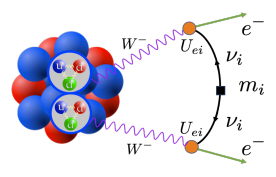 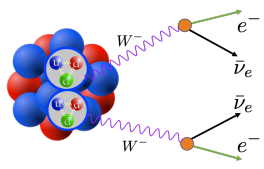 The absolute neutrino-mass scale
Physics beyond the standard model
J. Phys. G: Nucl. Part. Phys. 43 084001(2016)
Prog. Part. Nuclear. Phys. 126, 103965 (2022)
Double beta decay
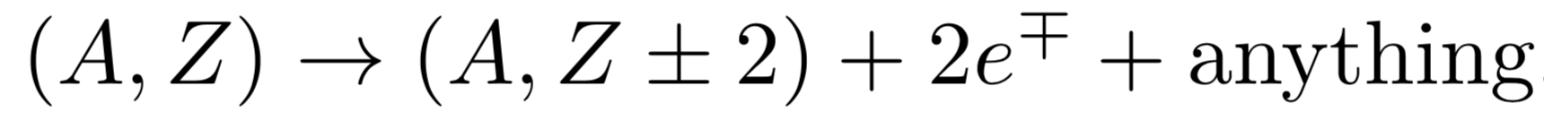 Usually light particles
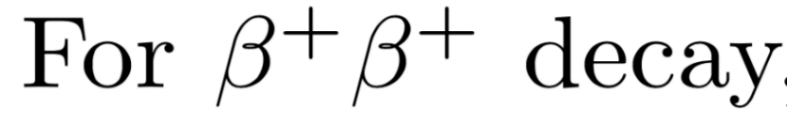 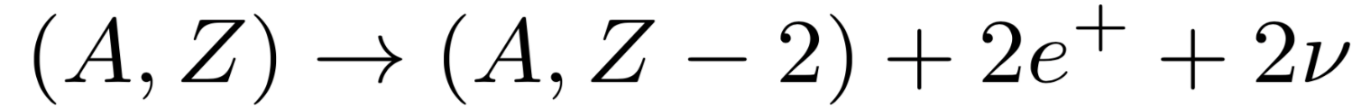 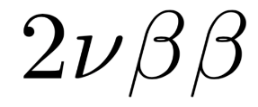 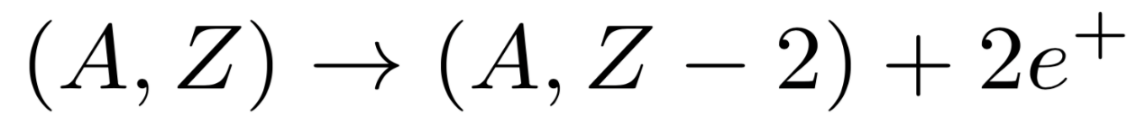 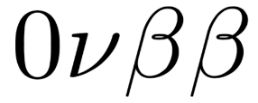 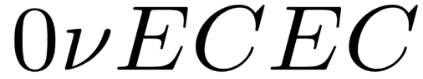 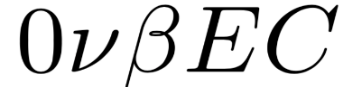 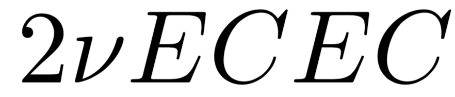 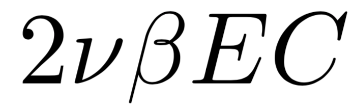 Double beta decay
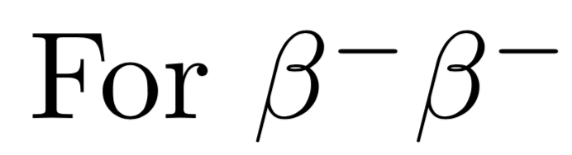 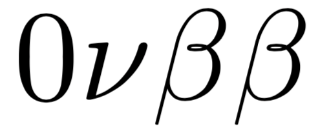 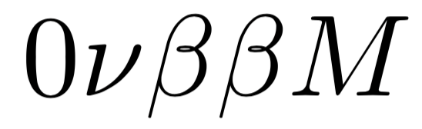 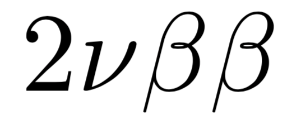 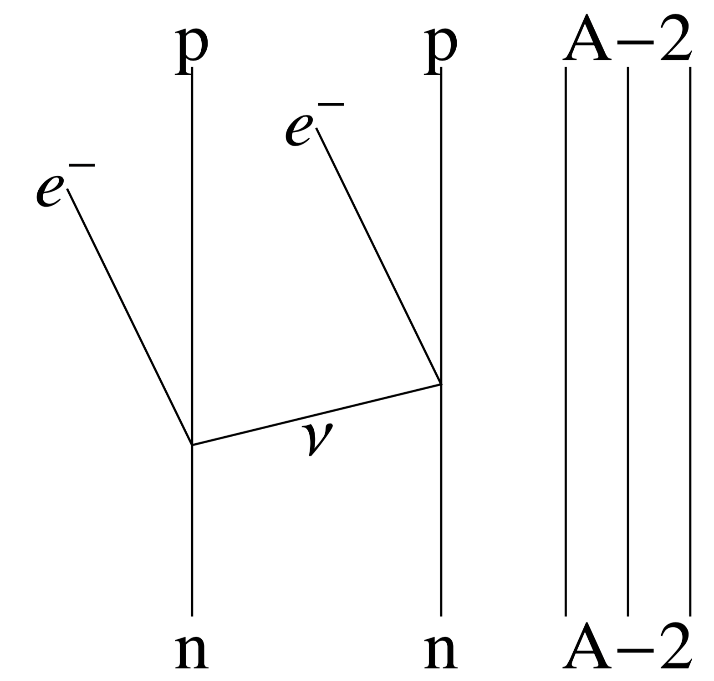 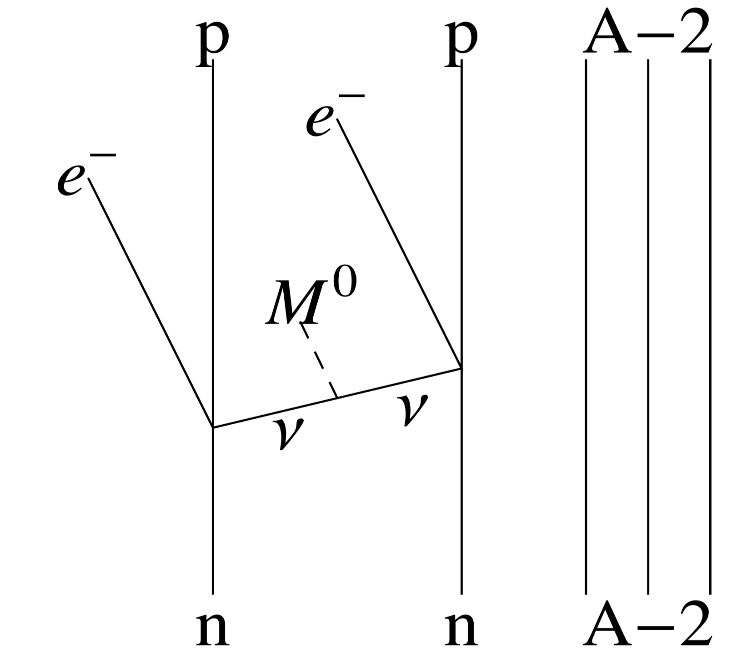 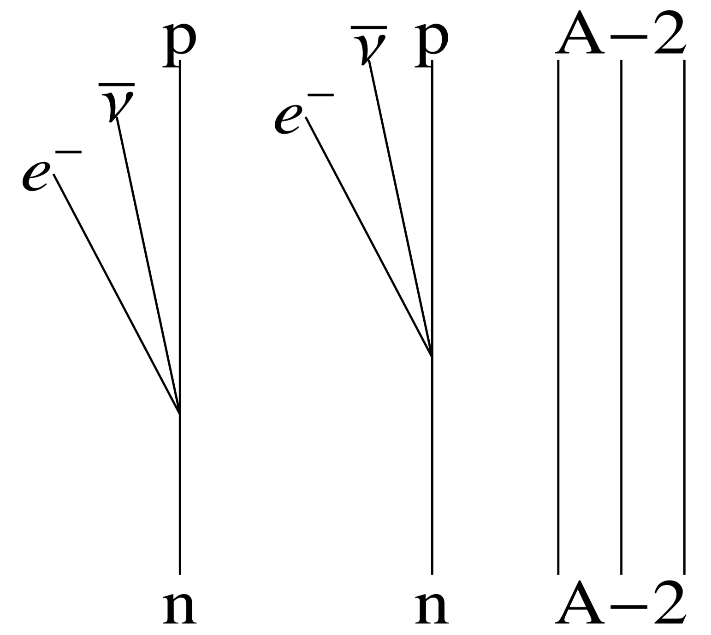 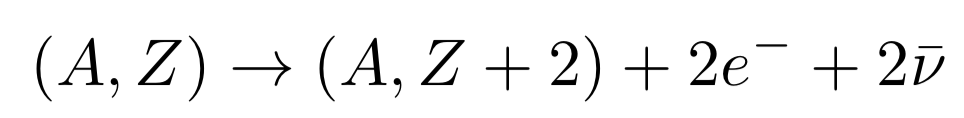 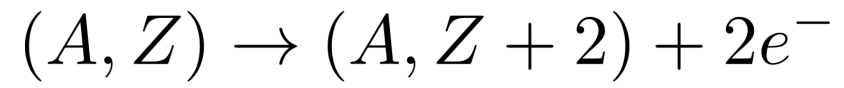 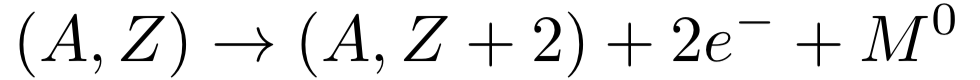 Neutrinoless Double beta decay
The eﬀective Hamiltonian
lepton currents
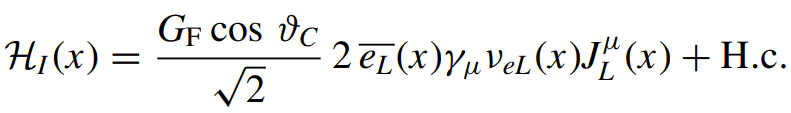 nuclear currents
G is the Fermi constant
Cabibbo angle
S matrix
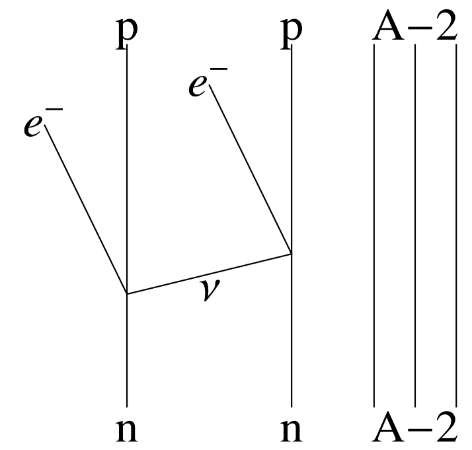 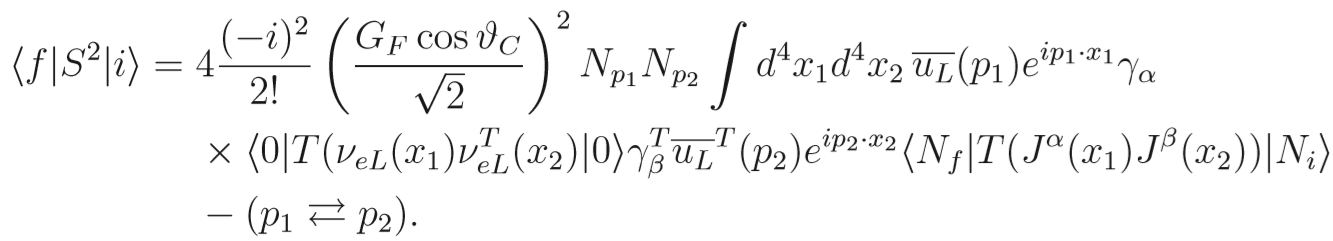 Neutrino propagator
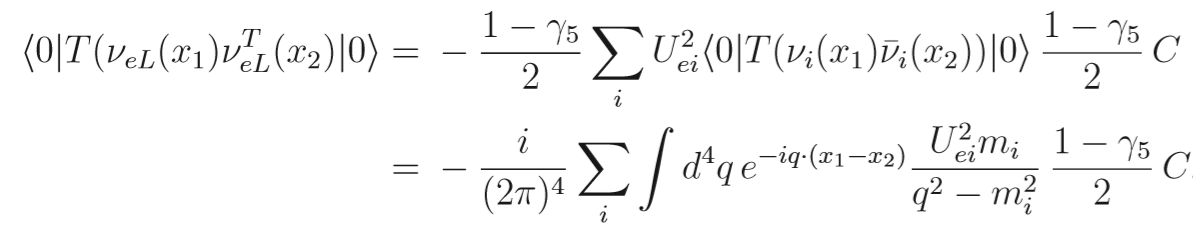 Neutrinoless Double beta decay
Neglect small neutrino masses
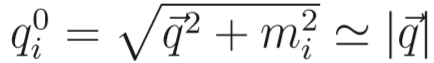 Closure approximation
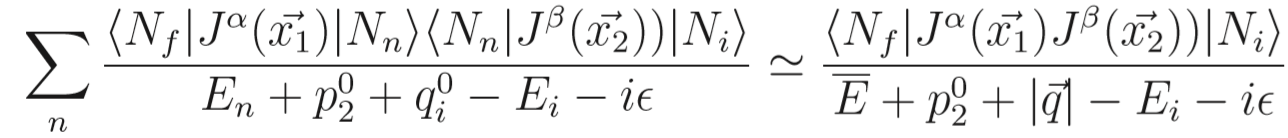 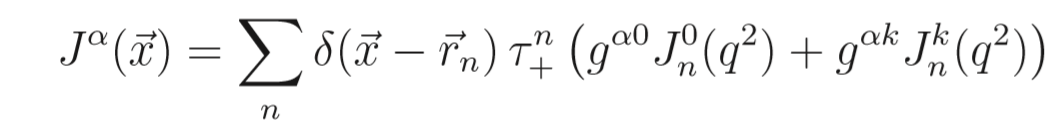 The impulse approximation
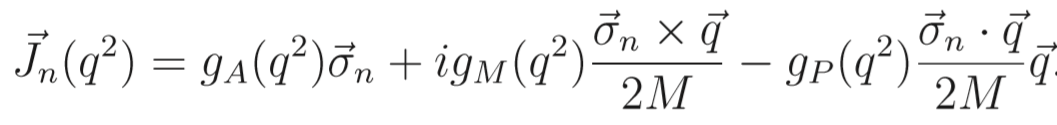 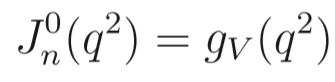 Half-life
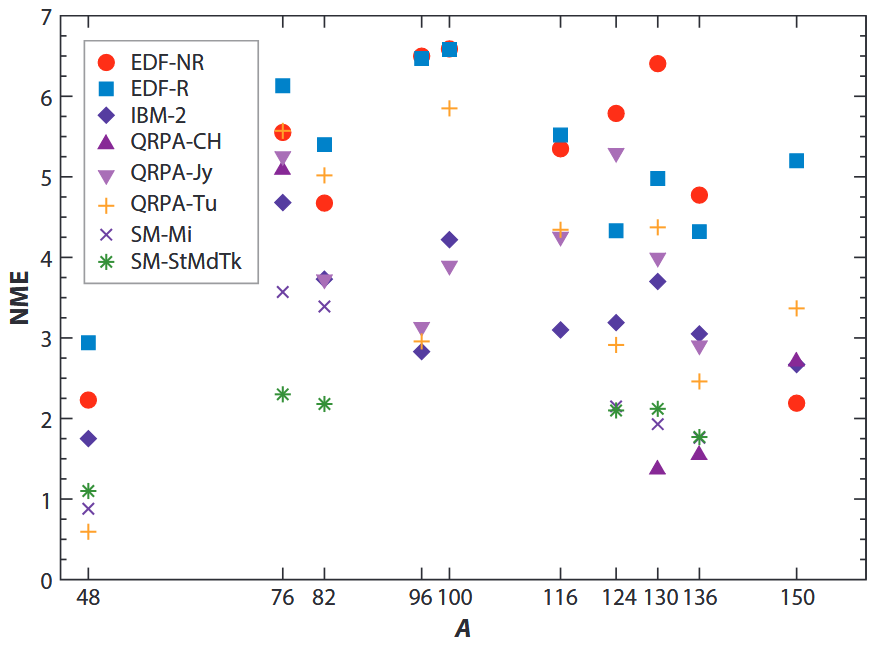 nuclear matrix element
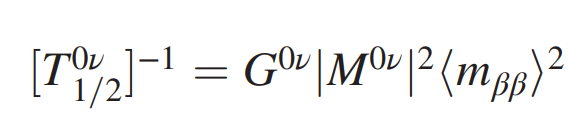 phase space factor
effective neutrino mass
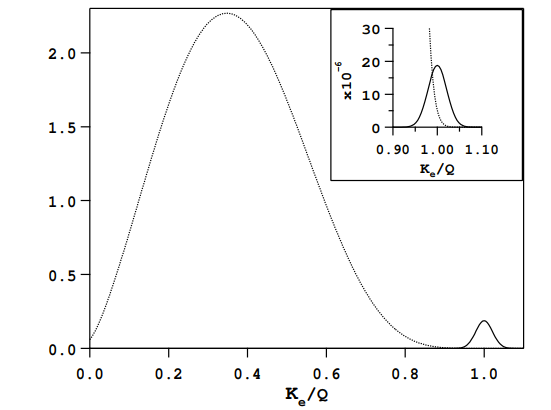 SDPSM
NME
NPSM
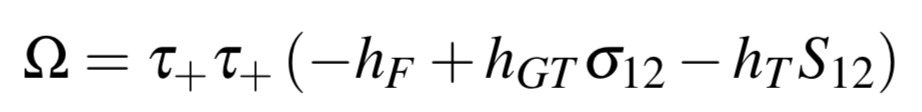 Transition operator
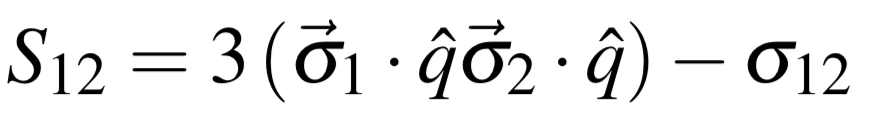 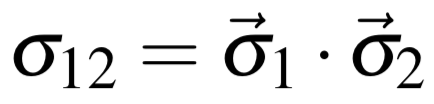 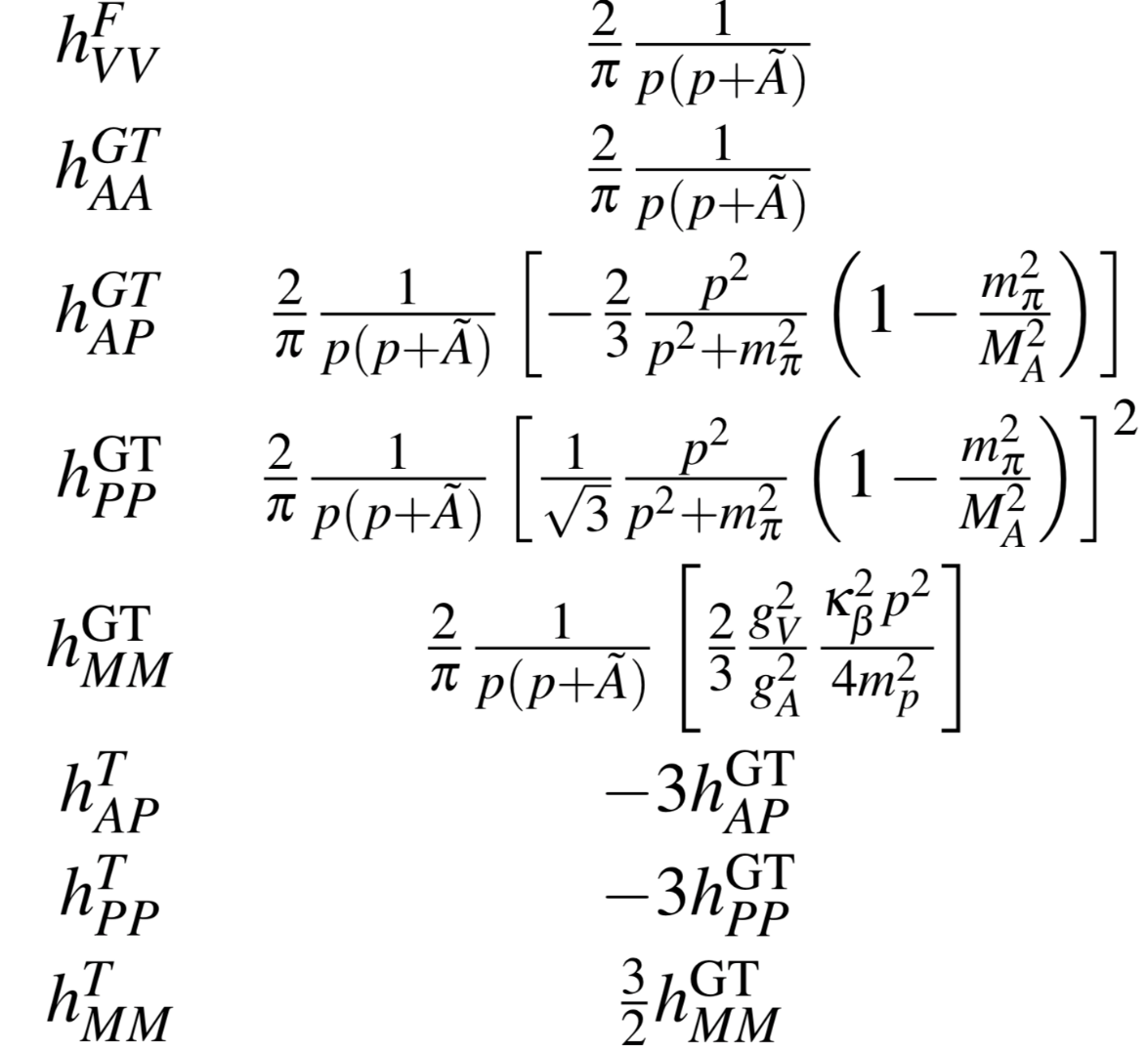 Leading term
Finite nucleon size（FNS）
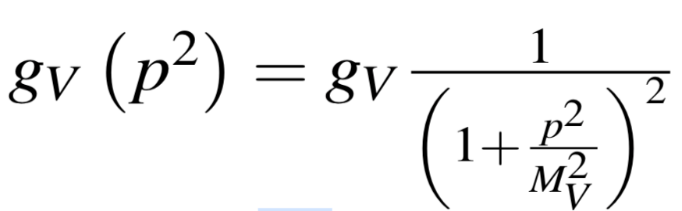 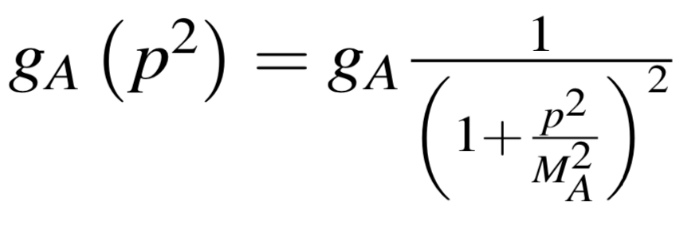 HOC term
short-range correction (SRC)
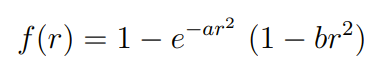 Simkovic F. et,al PRC, 1999, 60(5): 055502
SDPSM
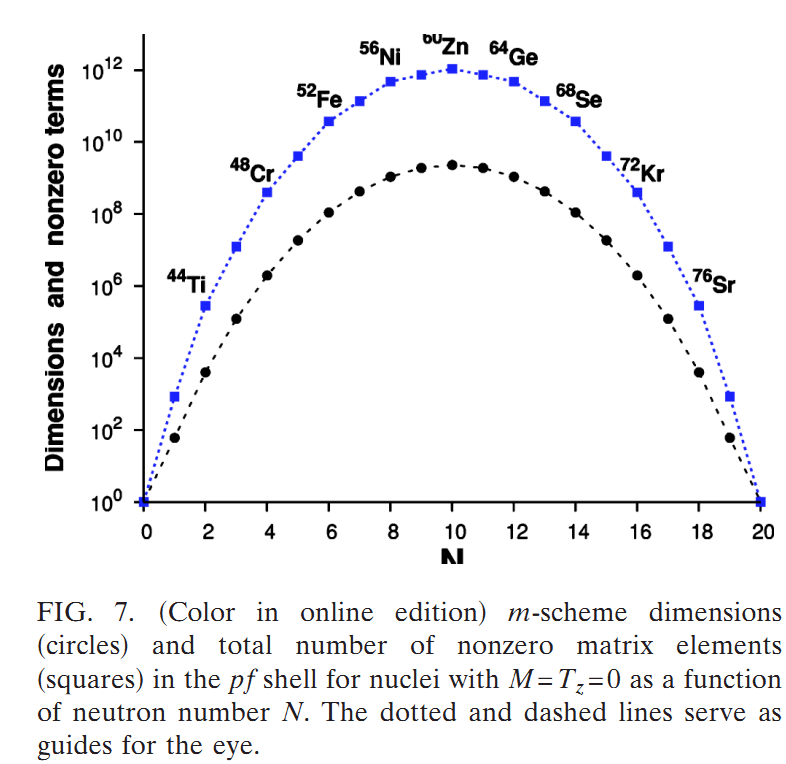 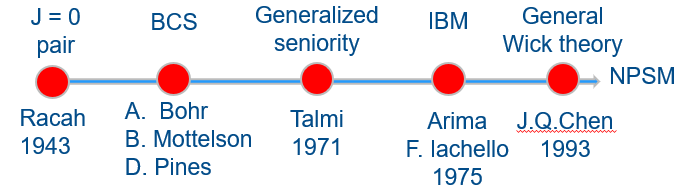 Shell Model（SM）
For residue interaction nucleon, tend to coupled to pairs
Nucleon Pair Shell Mode（NPSM）
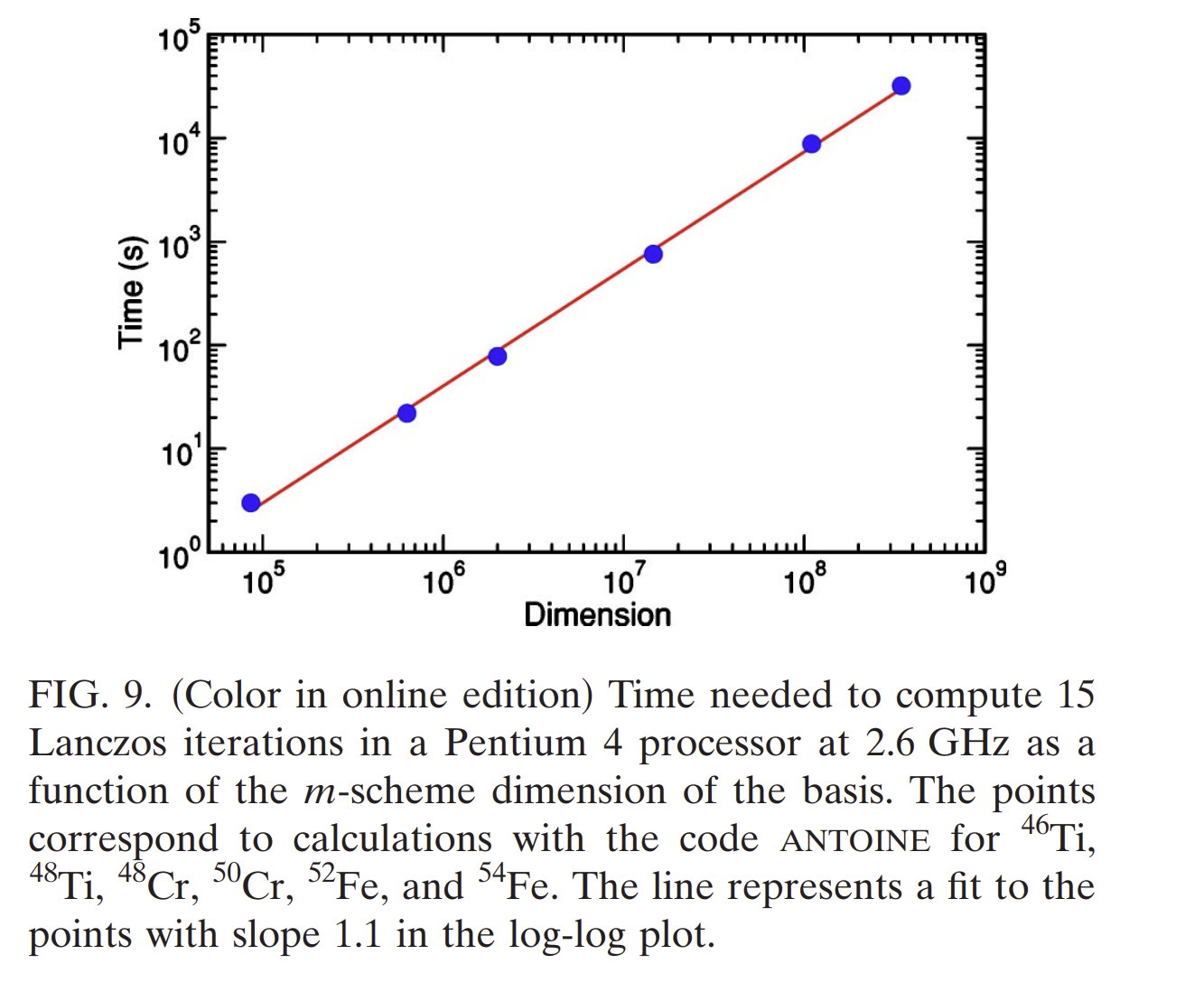 Truncated to SD pairs
SD Pair Shell Model（SDPSM）
Caurier et al. Rev. Mod. Phys., 77, 2 (2005)
NPSM
Two operator contraction
Two operator coupled：
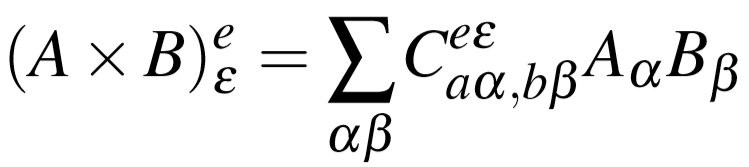 Clebsch-Gordon
Two uncoupled operator contraction：
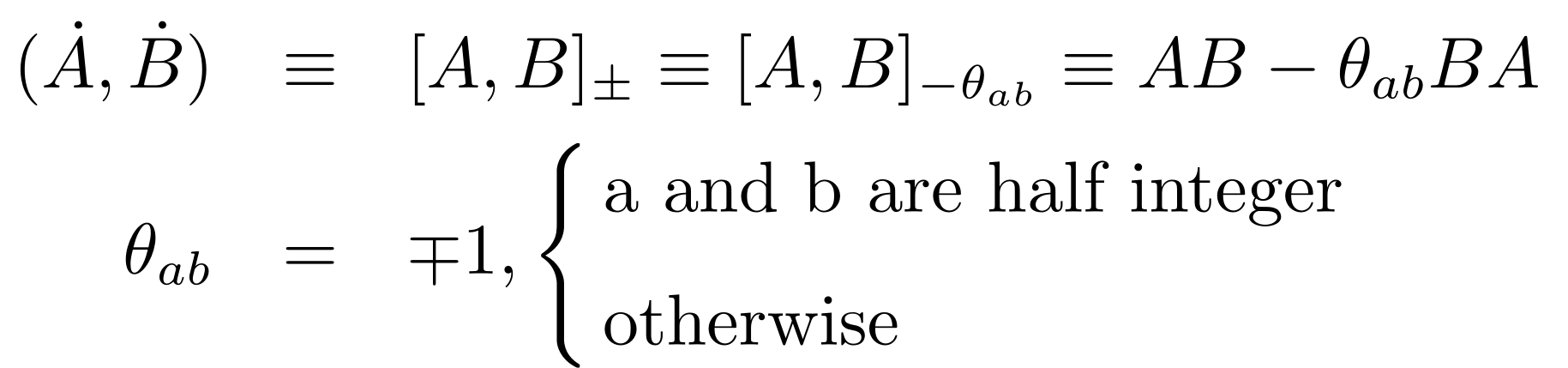 Two coupled operator contraction ：
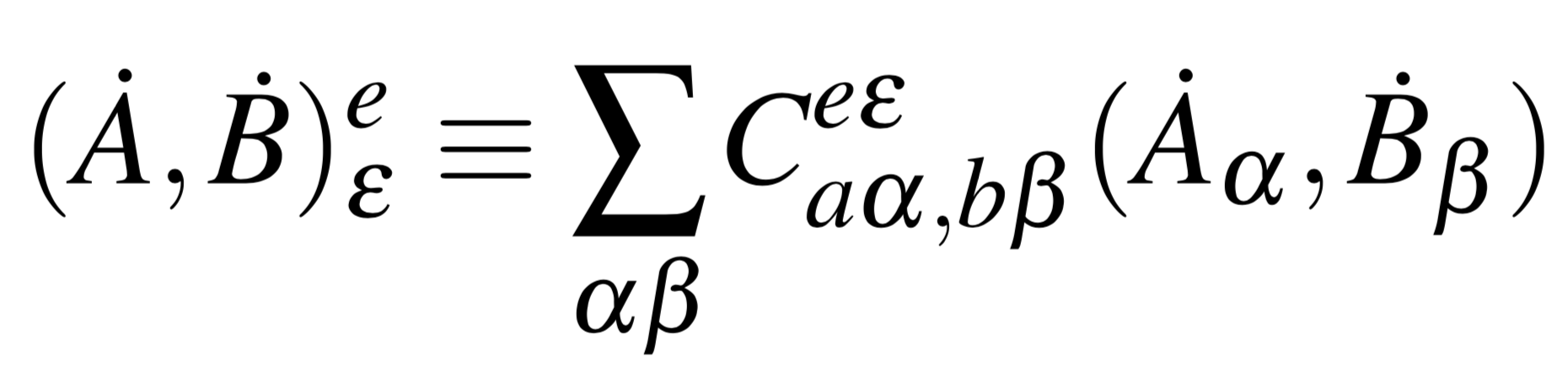 NPSM
Three operator contraction
Three operator contraction
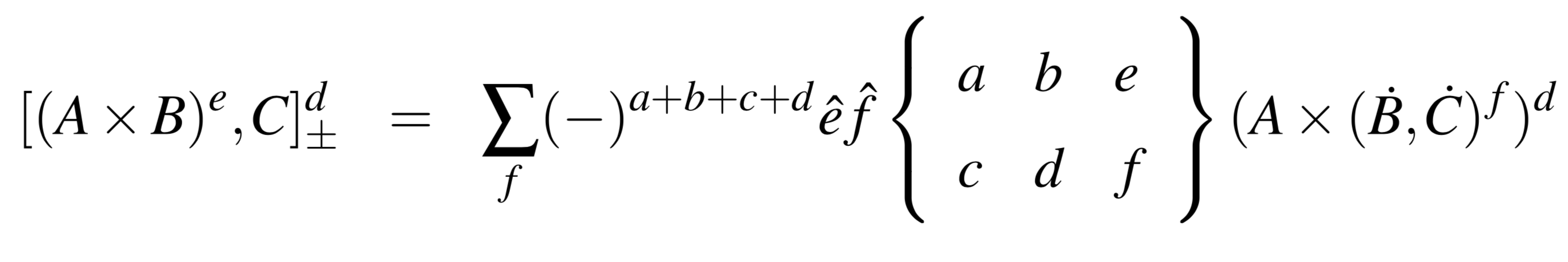 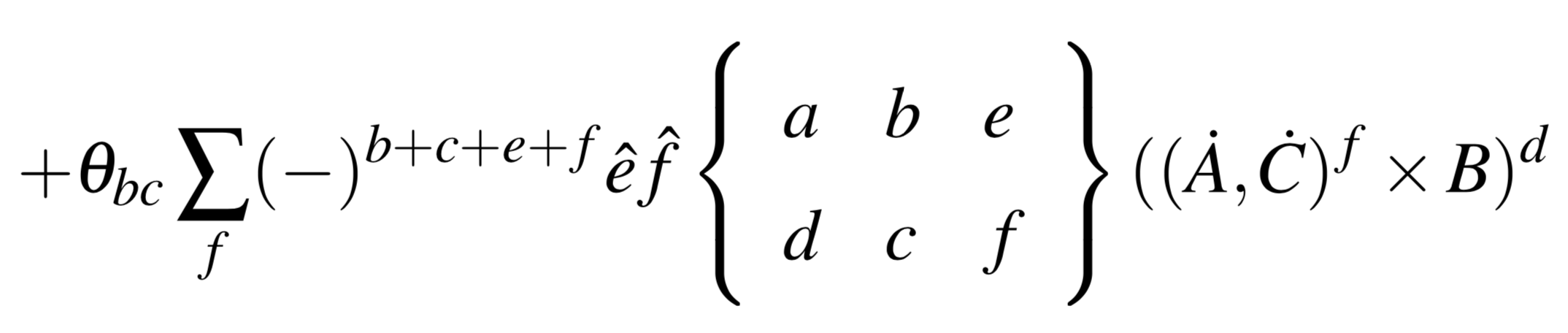 Fermion or Boson operator contraction
6-J coefficient
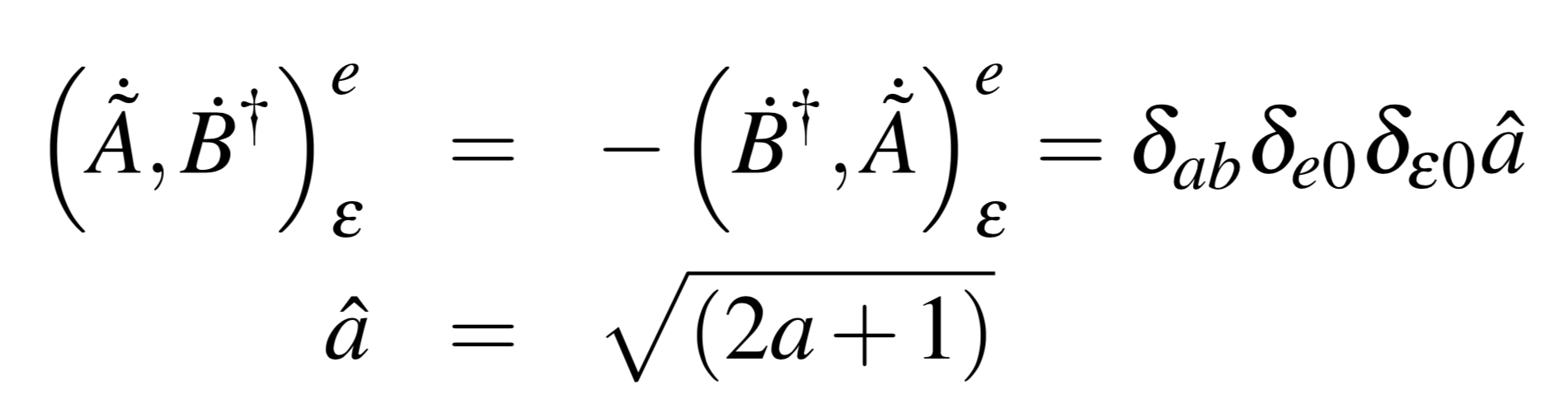 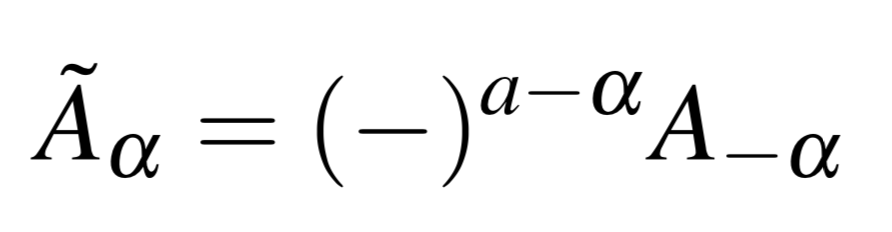 Time reversal operator
NPSM
NPSM
Pair operator
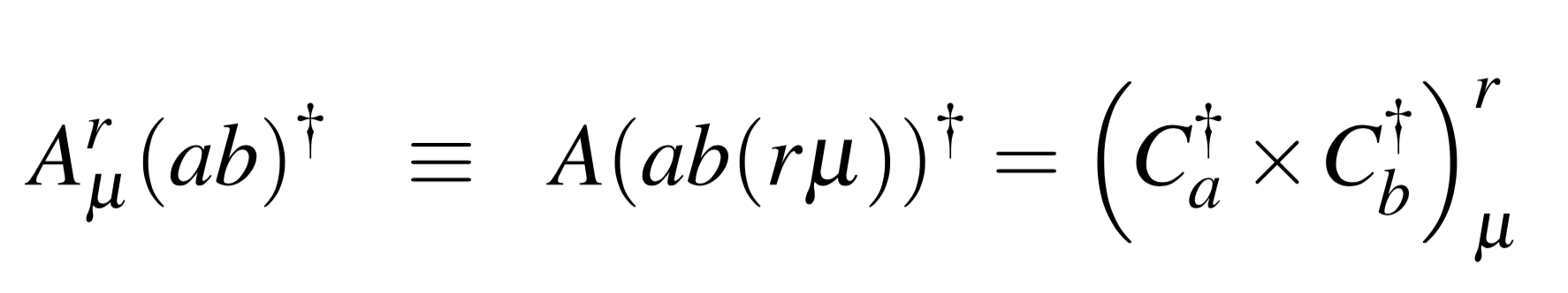 N paris operator coupled
non-collective p-p pairs
General WICK theory
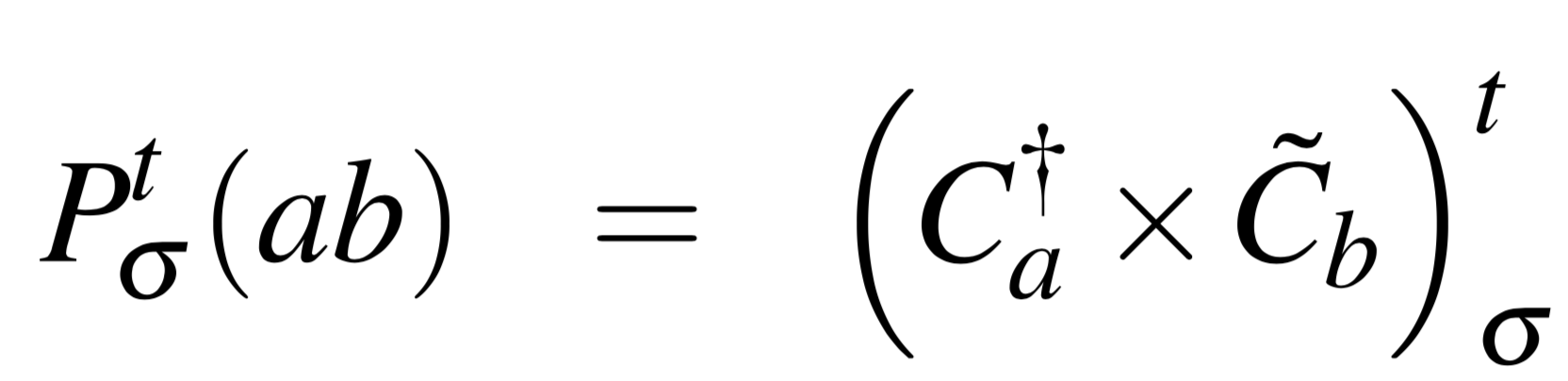 non-collective p-h pairs
By non-collective pair superposition
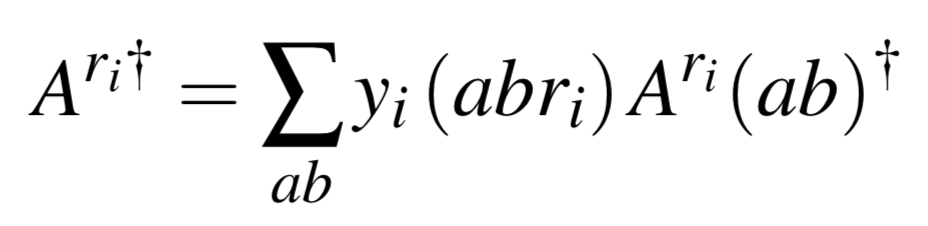 A collective pair of angular momentum r
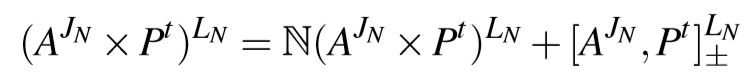 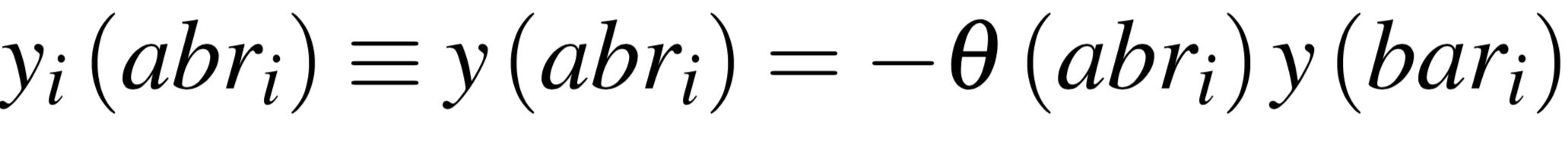 Normal order
structure 
coefficient
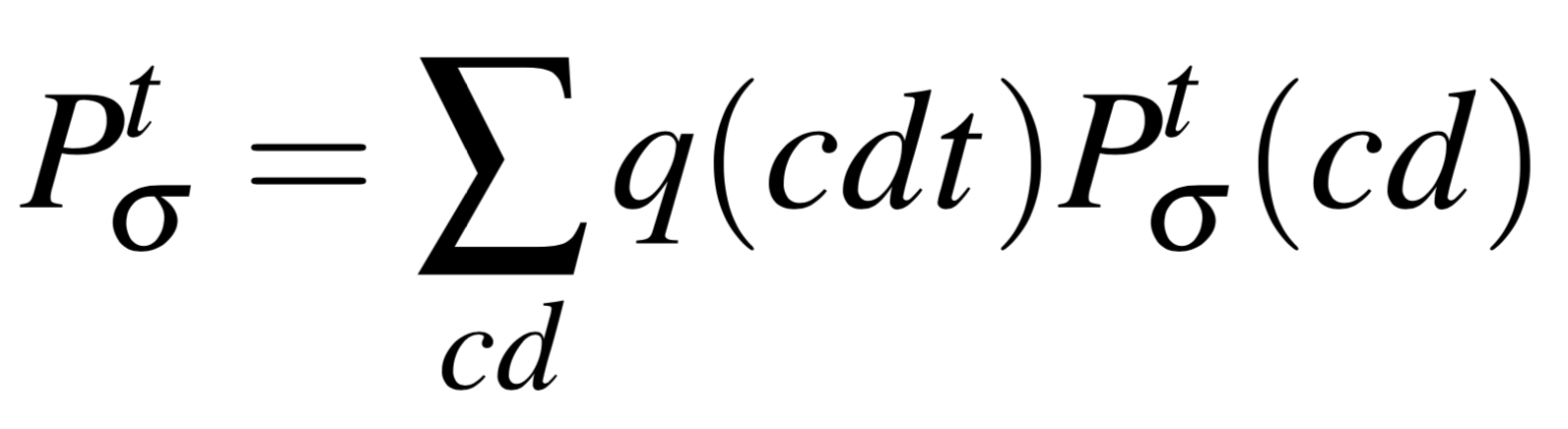 collective p-h pair
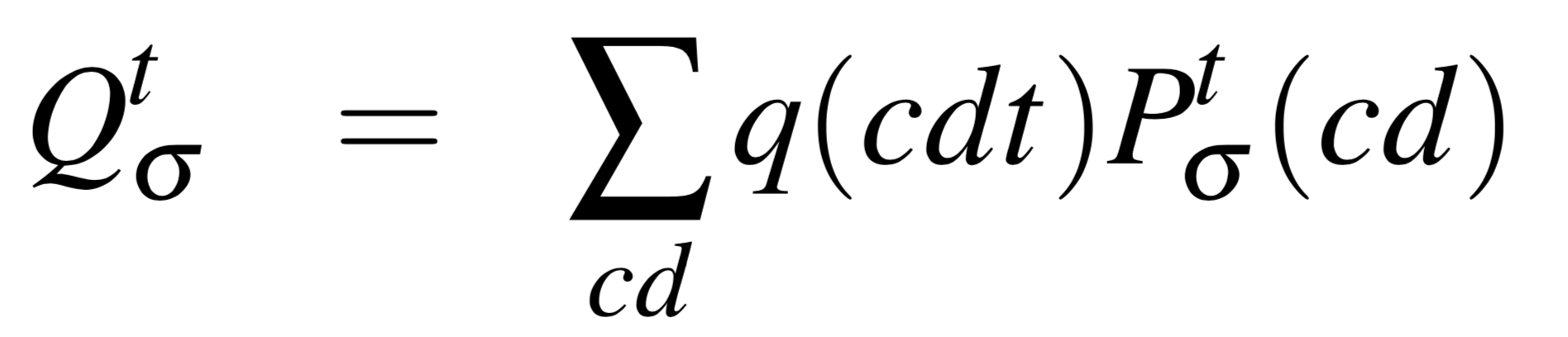 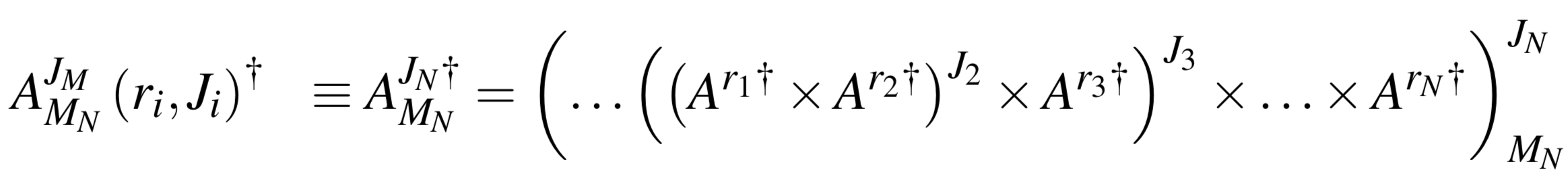 collective  multipole pair
NPSM
NPSM
NPSM
Commutator for pair operators
Commutator for coupled pair operators:
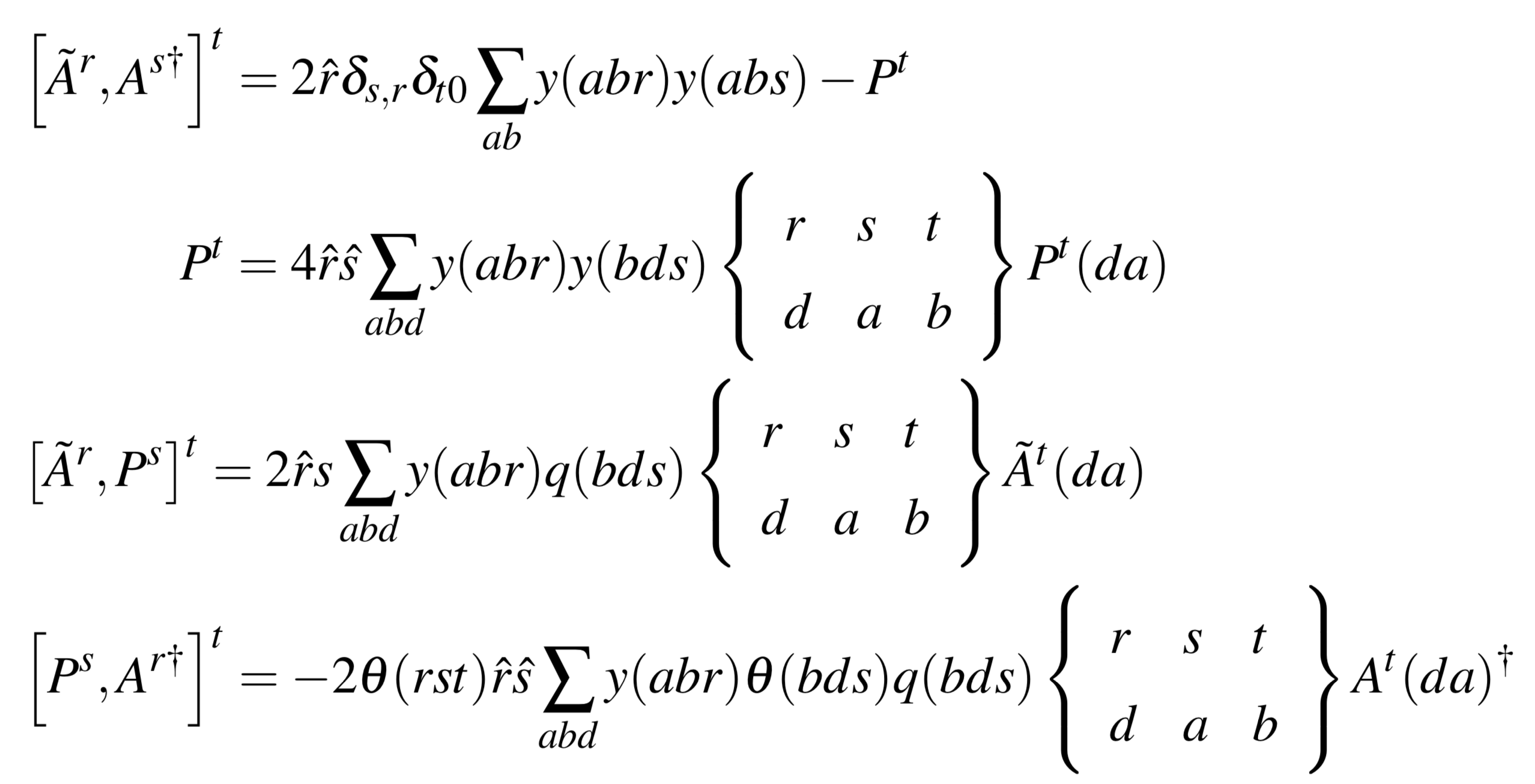 N pair basis overlap
NPSM
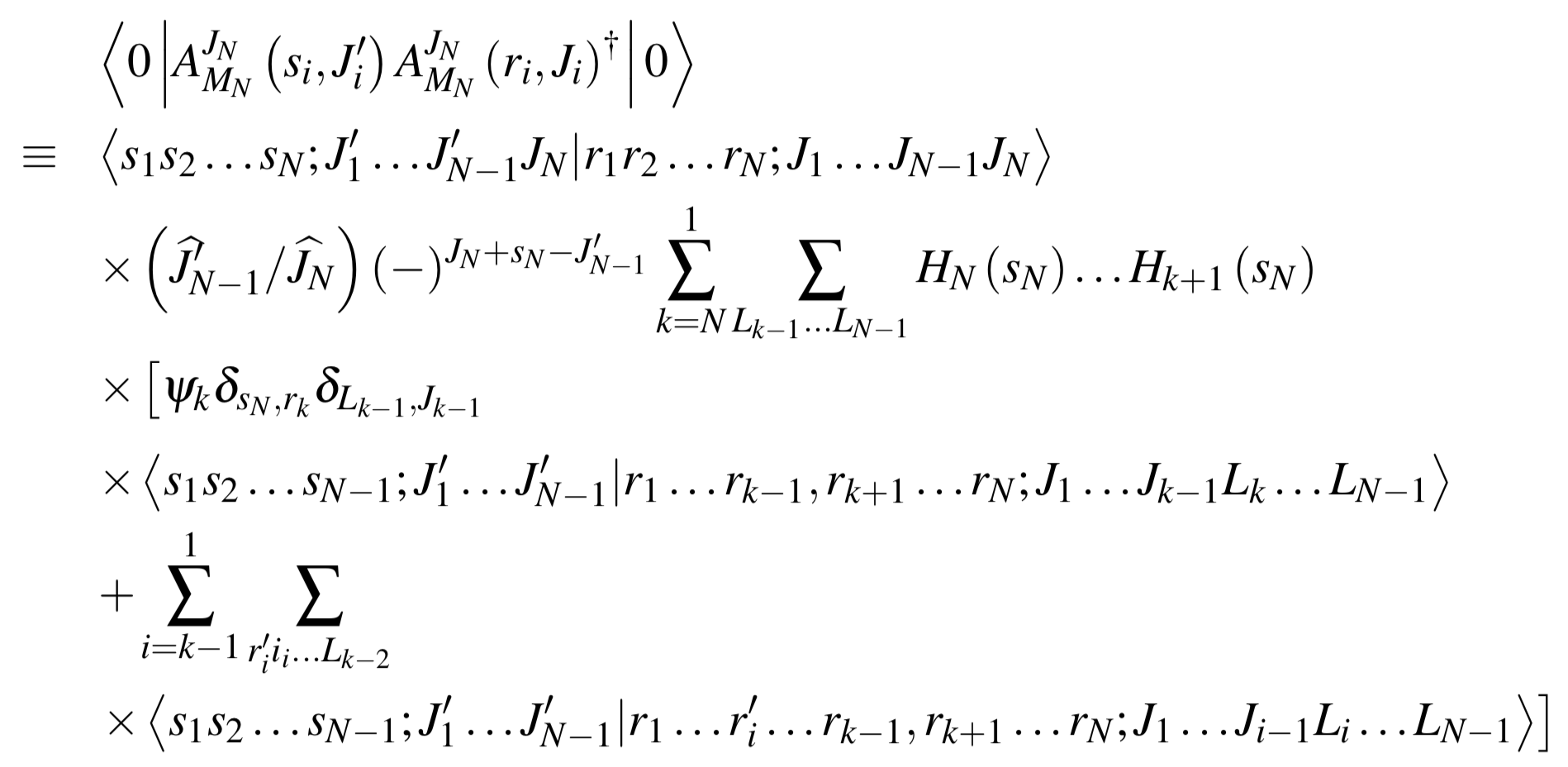 BCS
NPSM
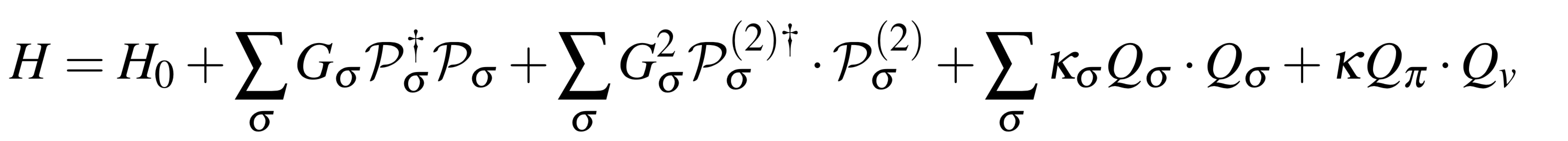 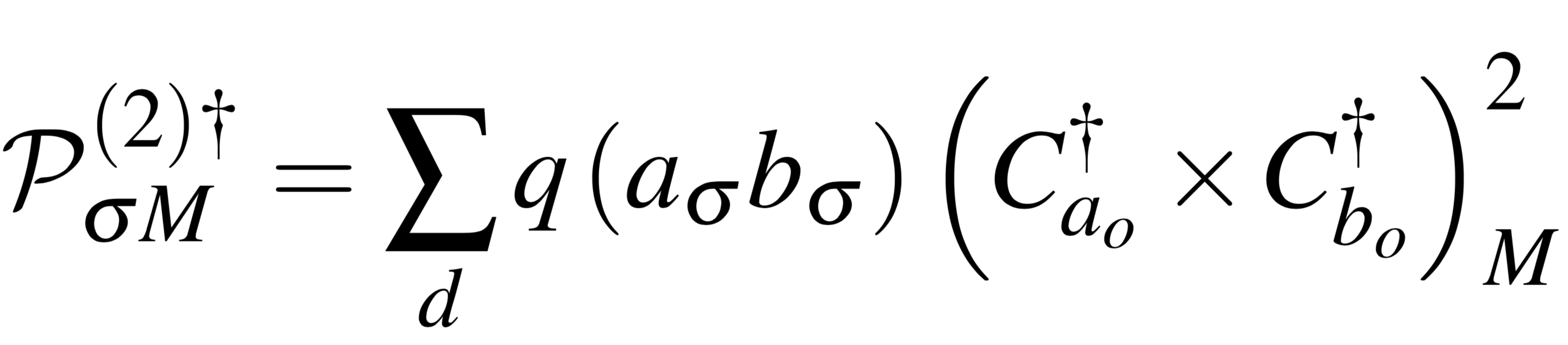 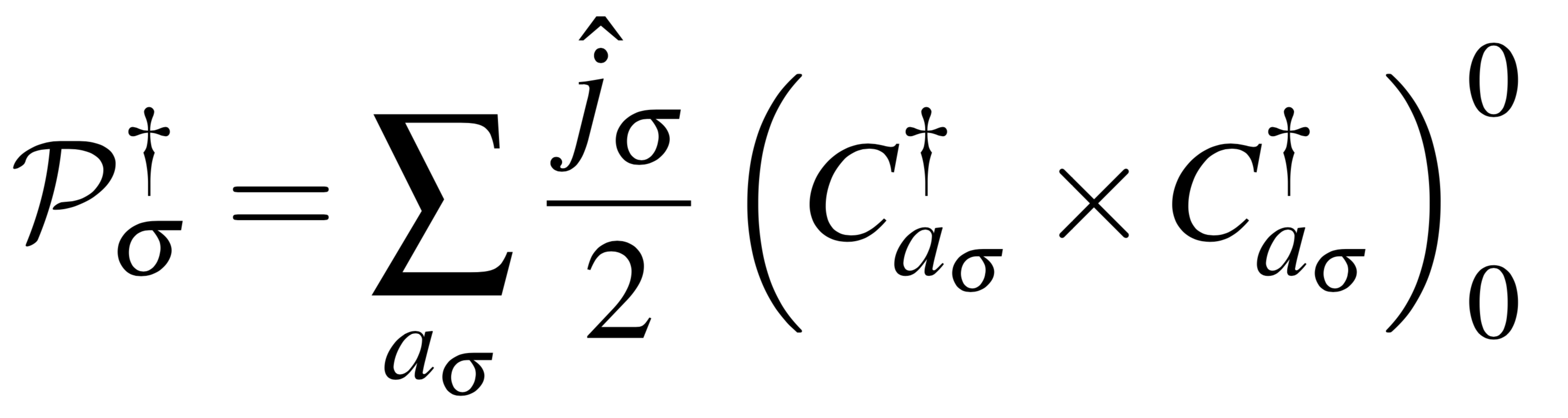 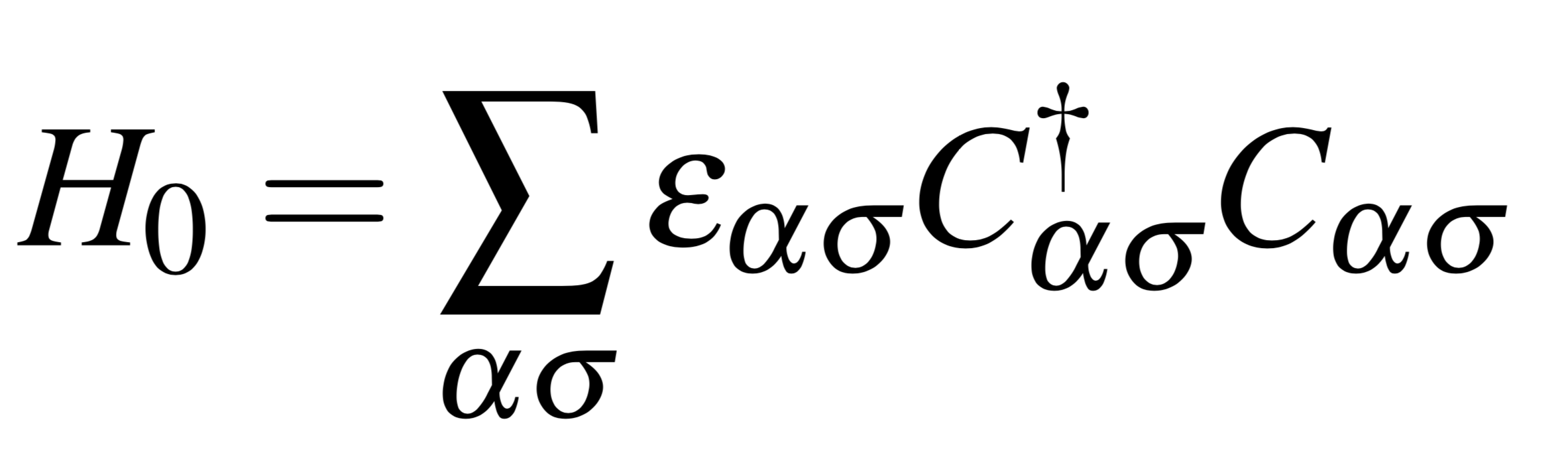 Single-particle energies 50-126
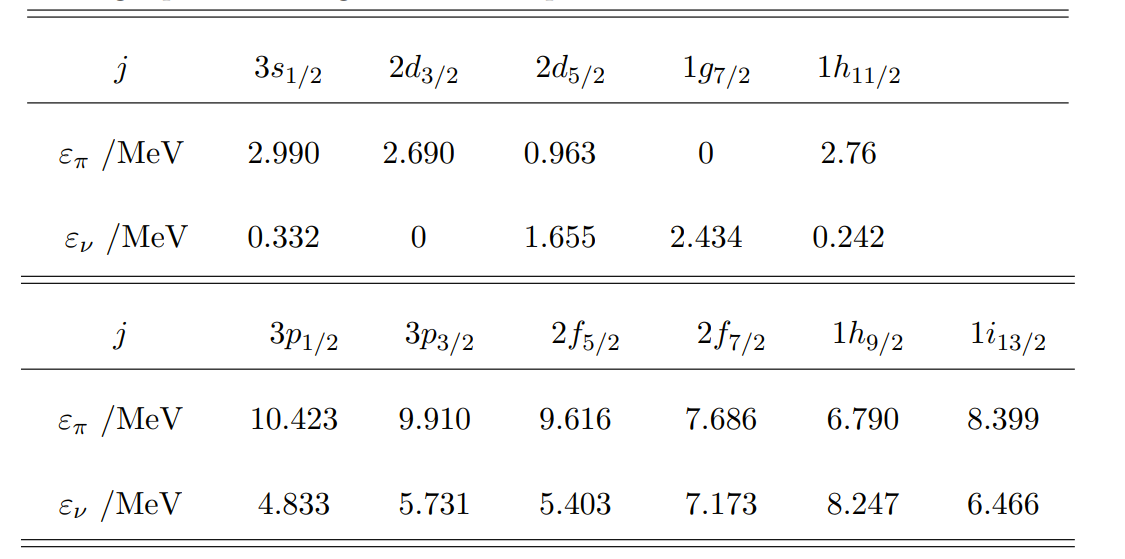 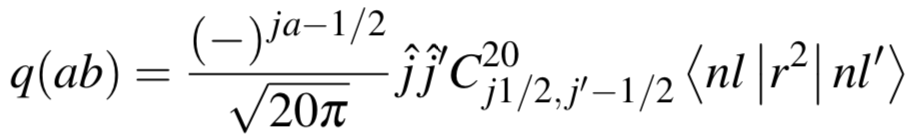 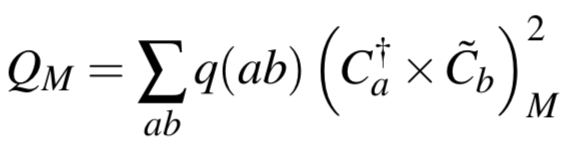 Single-particle energies 50-82
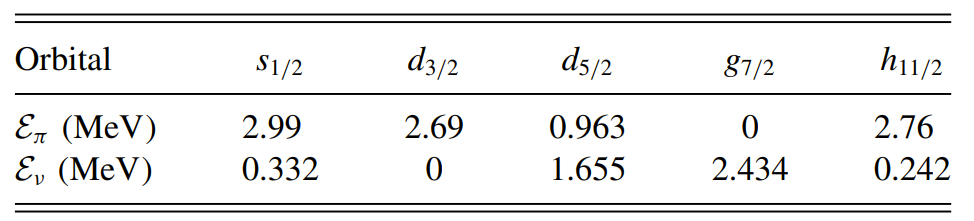 W. J. Baldridge, Phys. Rev. C 18, 530 (1978)
low-lying levels-BCS
NPSM
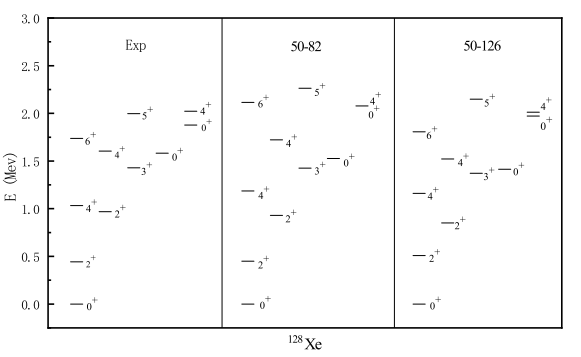 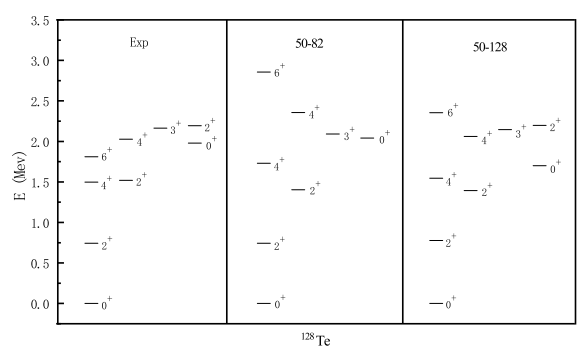 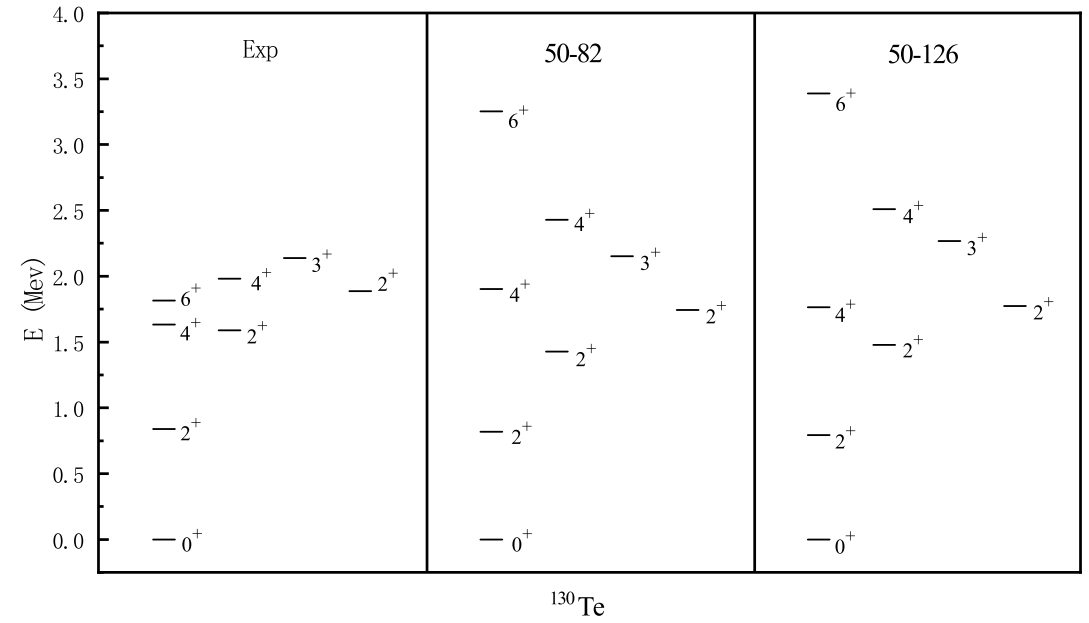 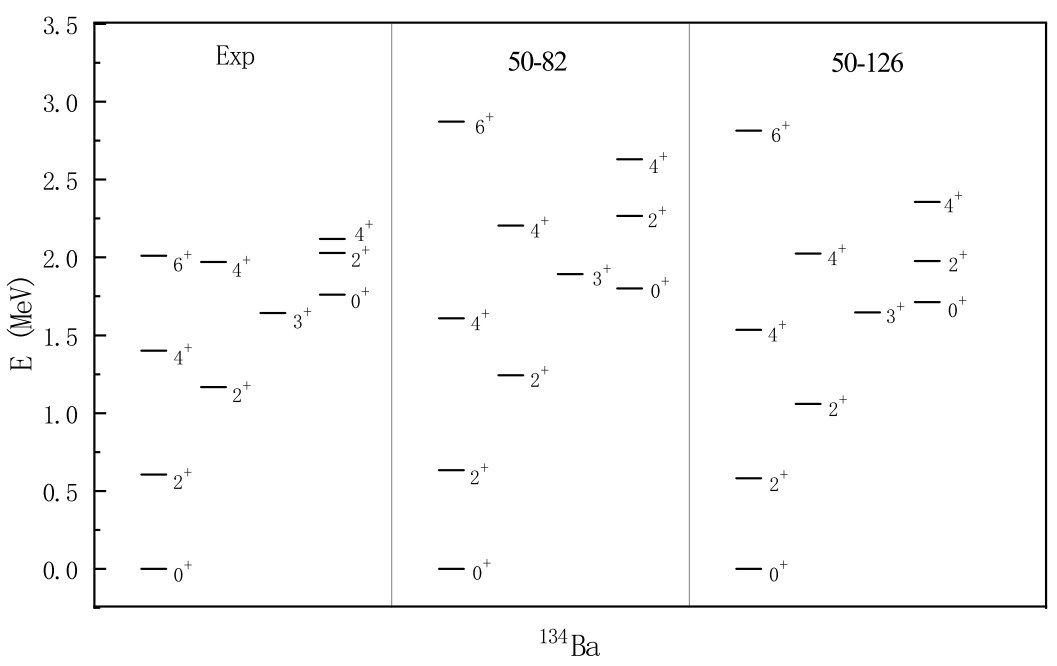 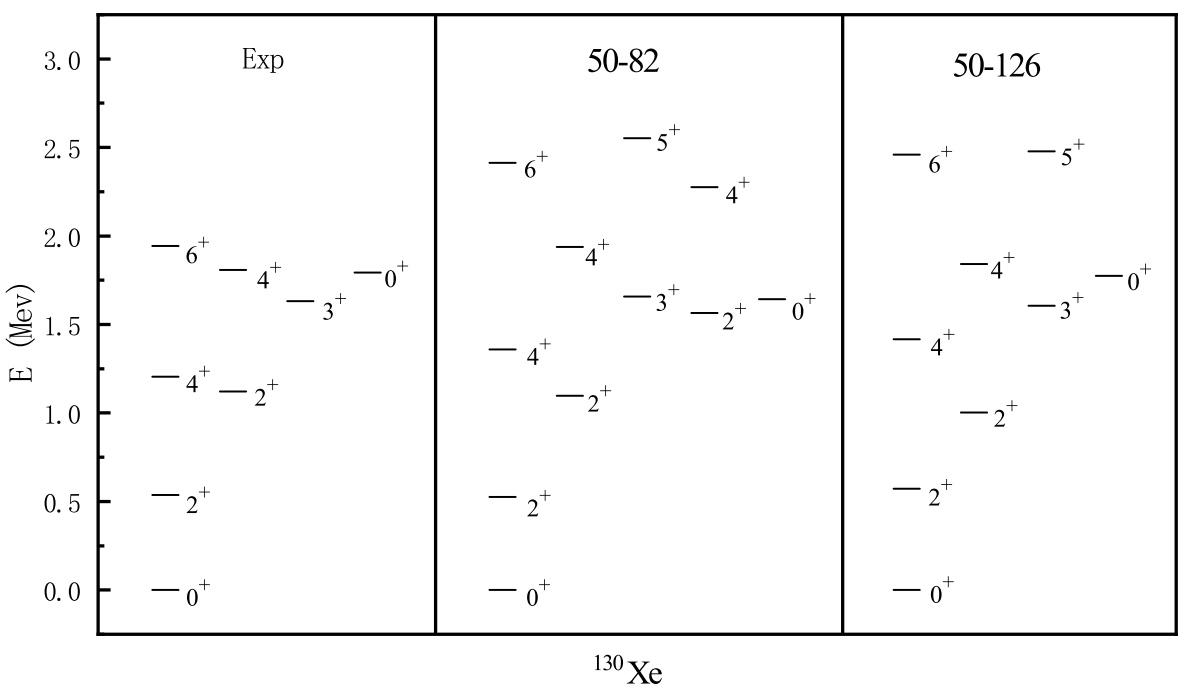 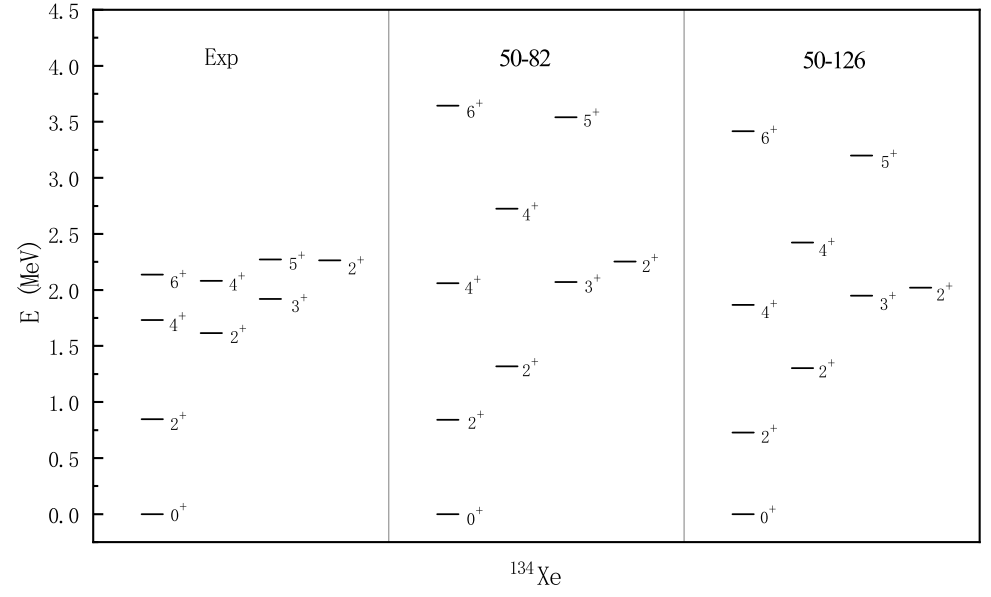 NME-Two leading terms
NPSM
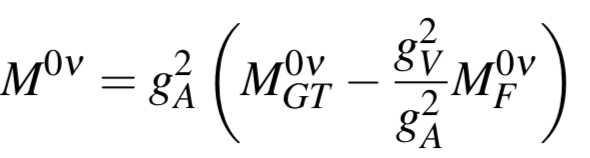 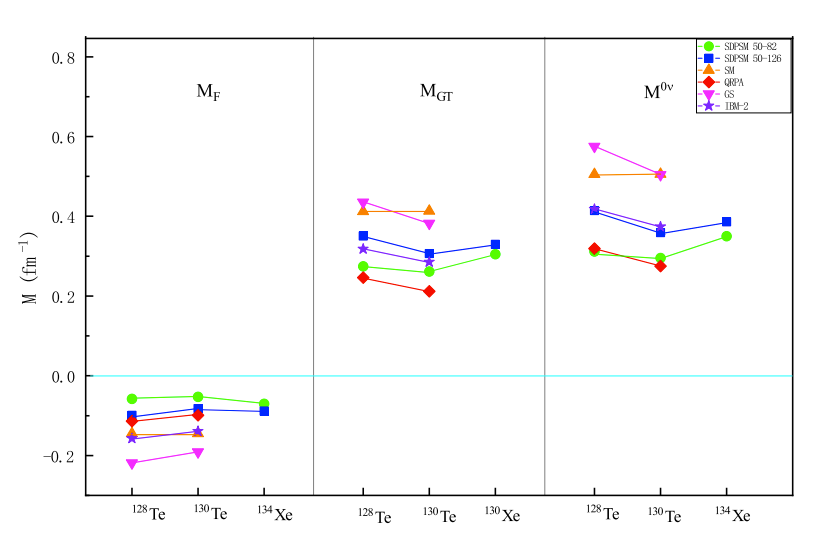 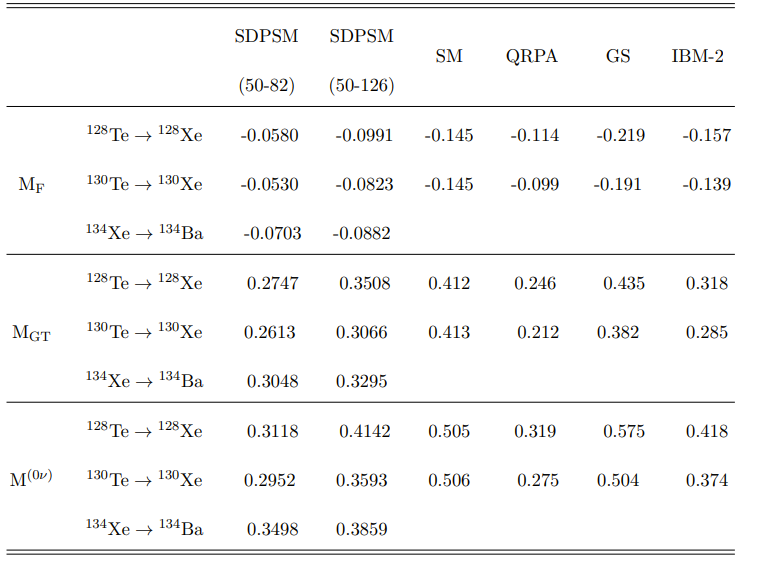 NME
NPSM
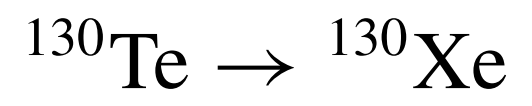 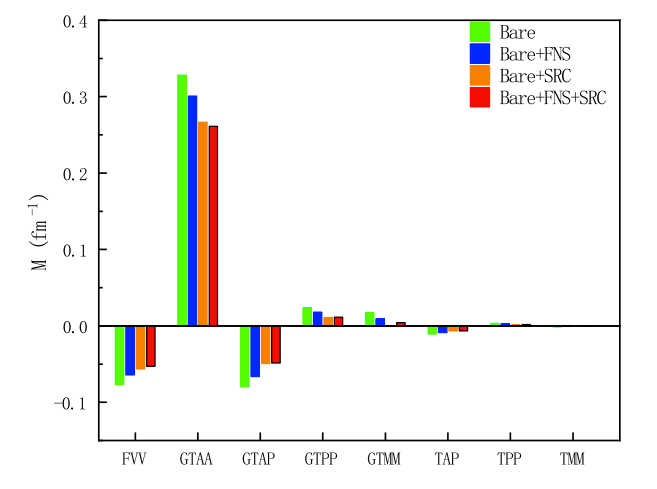 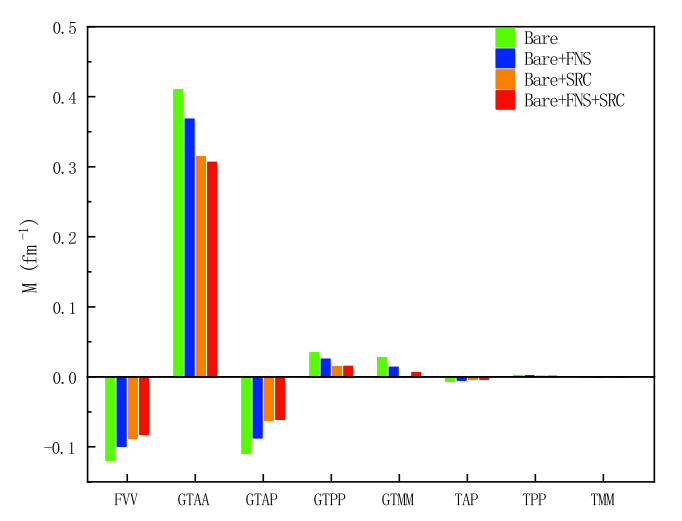 in 50-126 shell
in 50-82 shell
NME
NPSM
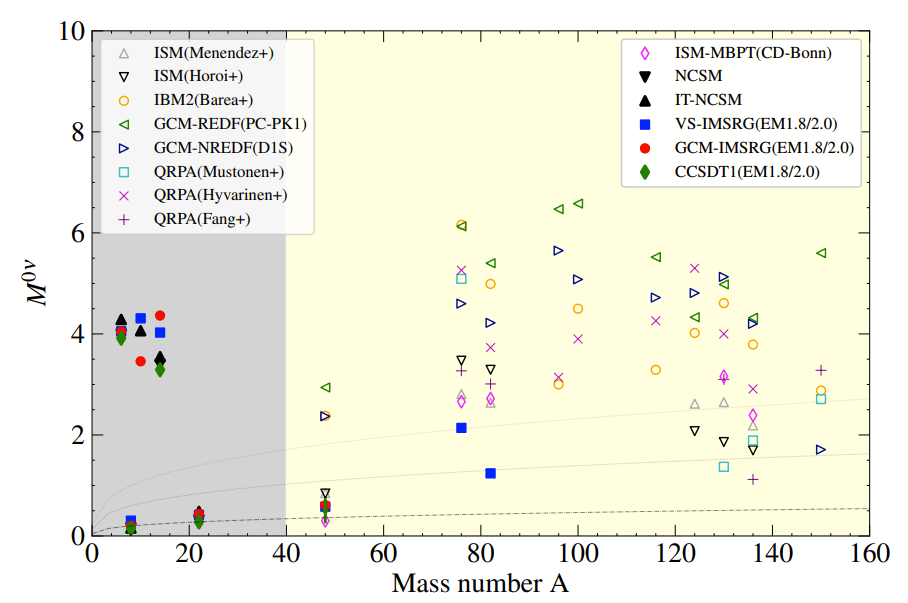 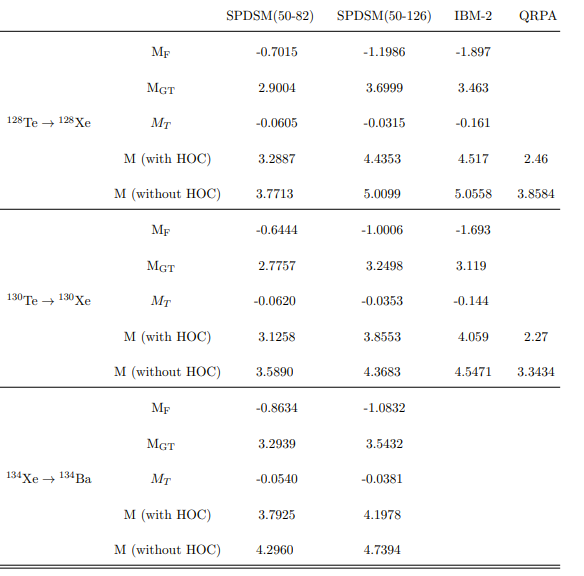 SDI
NPSM
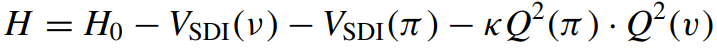 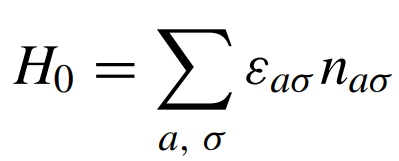 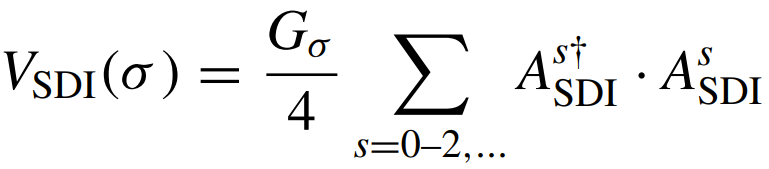 Parameters in the SDI
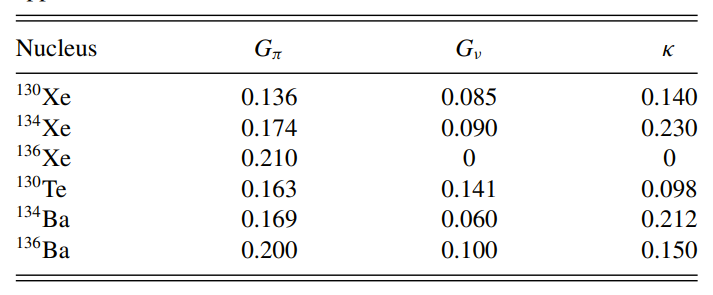 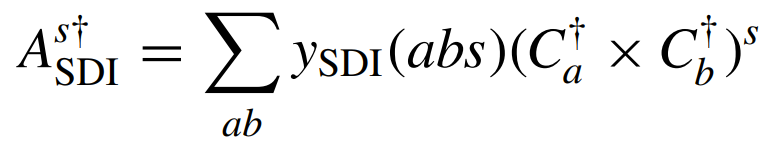 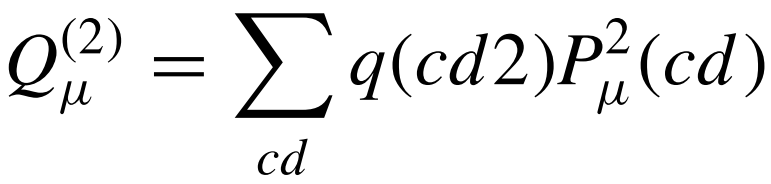 Y.-A. Luo, J.-Q. Chen, and J. Draayer, Nucl. Phys. A669, 101 (2000).
Low-lying levels - SDI
NPSM
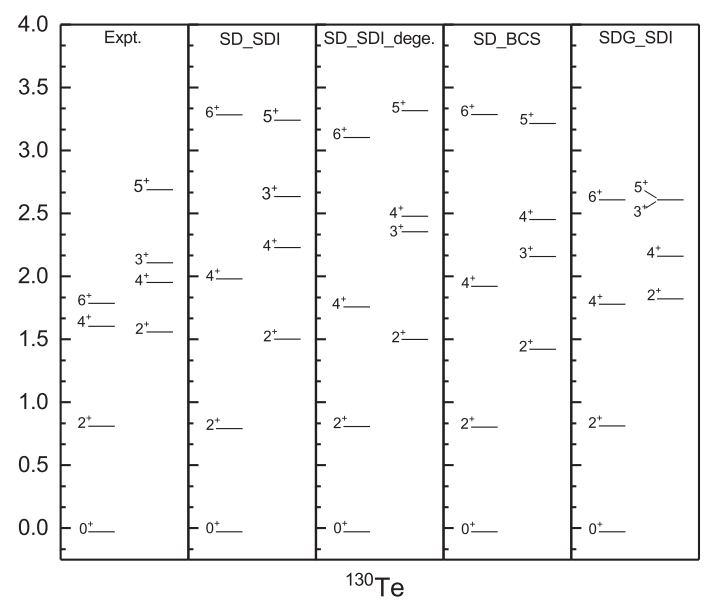 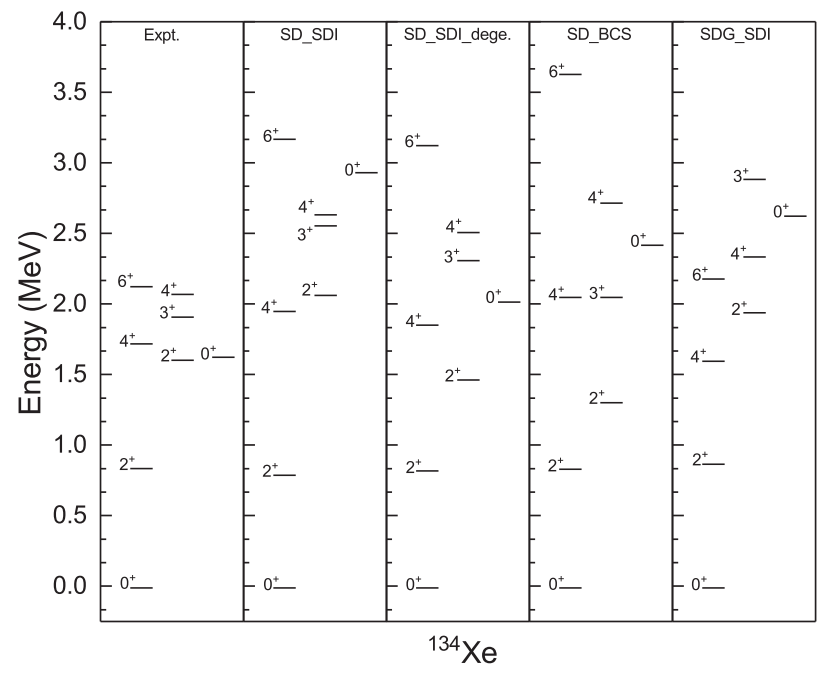 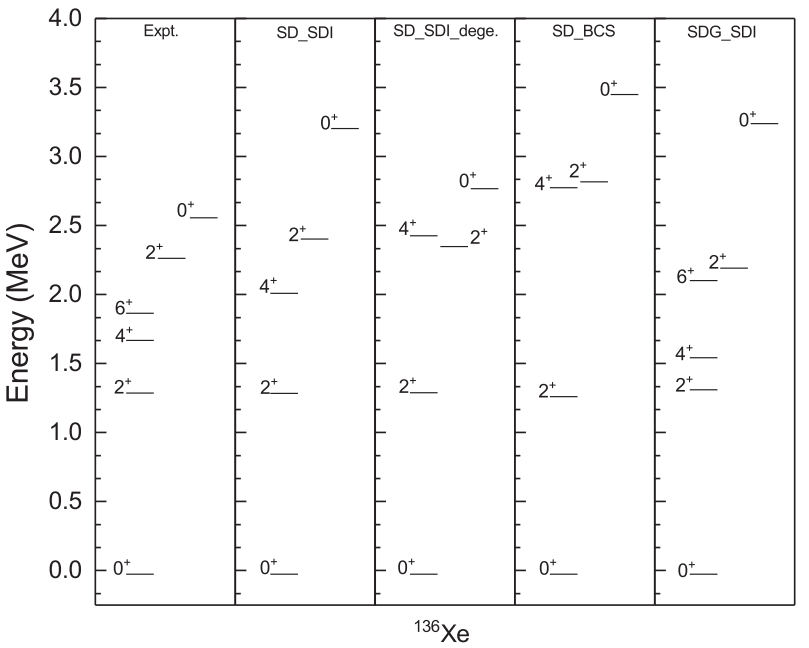 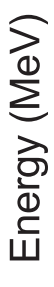 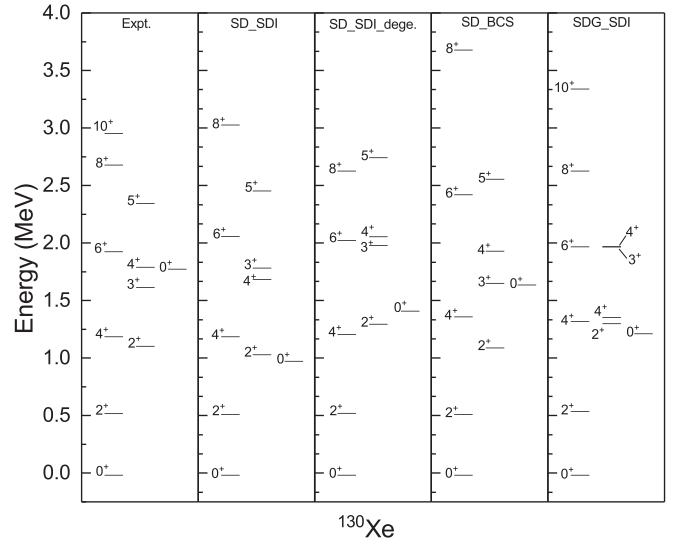 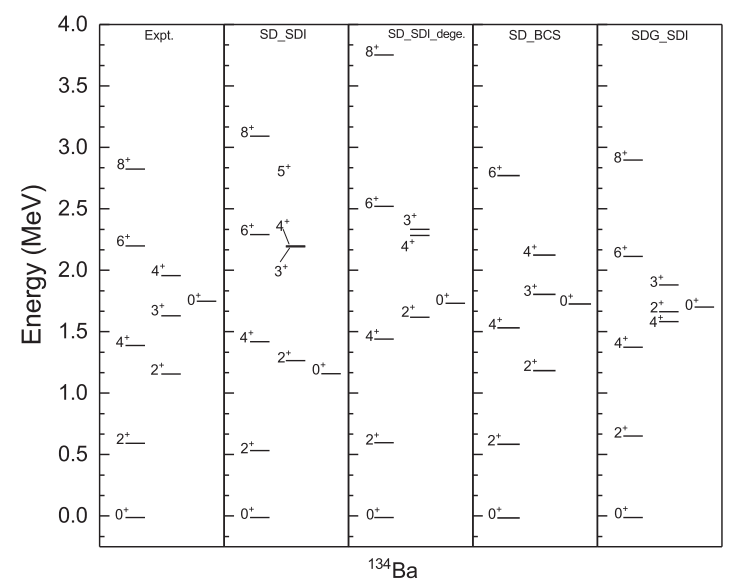 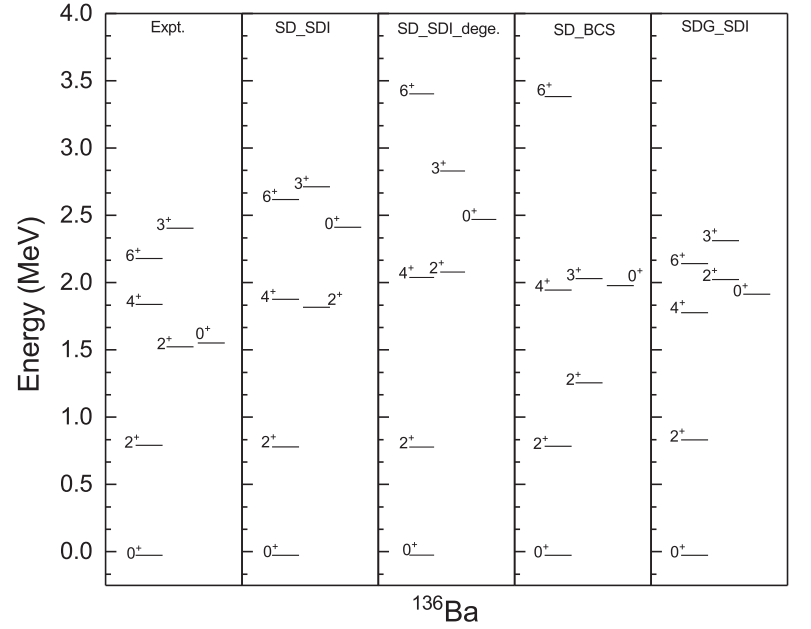 URL https://www.nndc.bnl.gov
NME-Ratios
NPSM
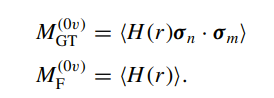 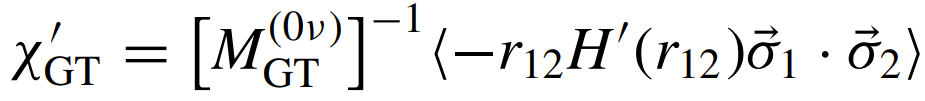 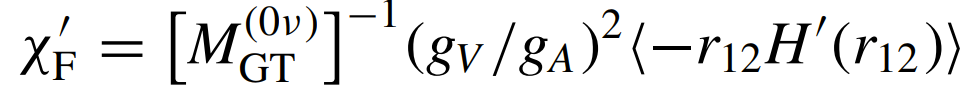 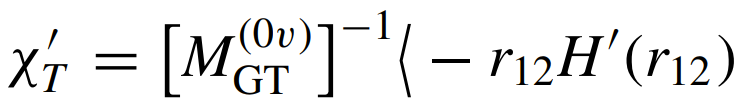 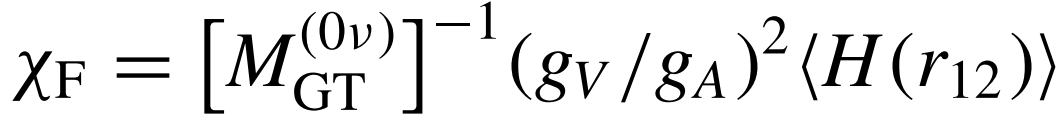 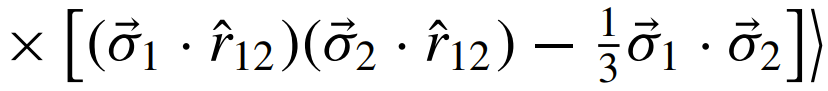 T. Tomoda, Rep. Prog. Phys. 54, 53 (1991).
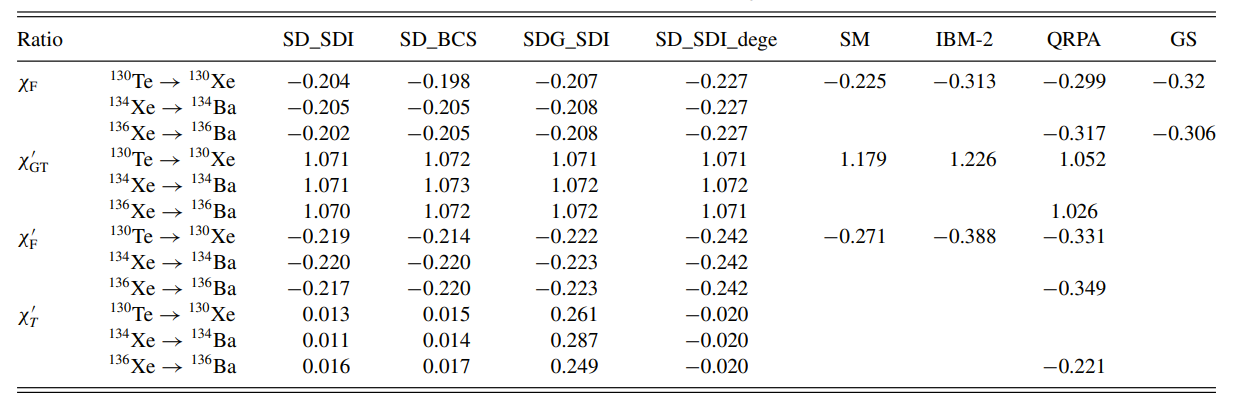 NME
NPSM
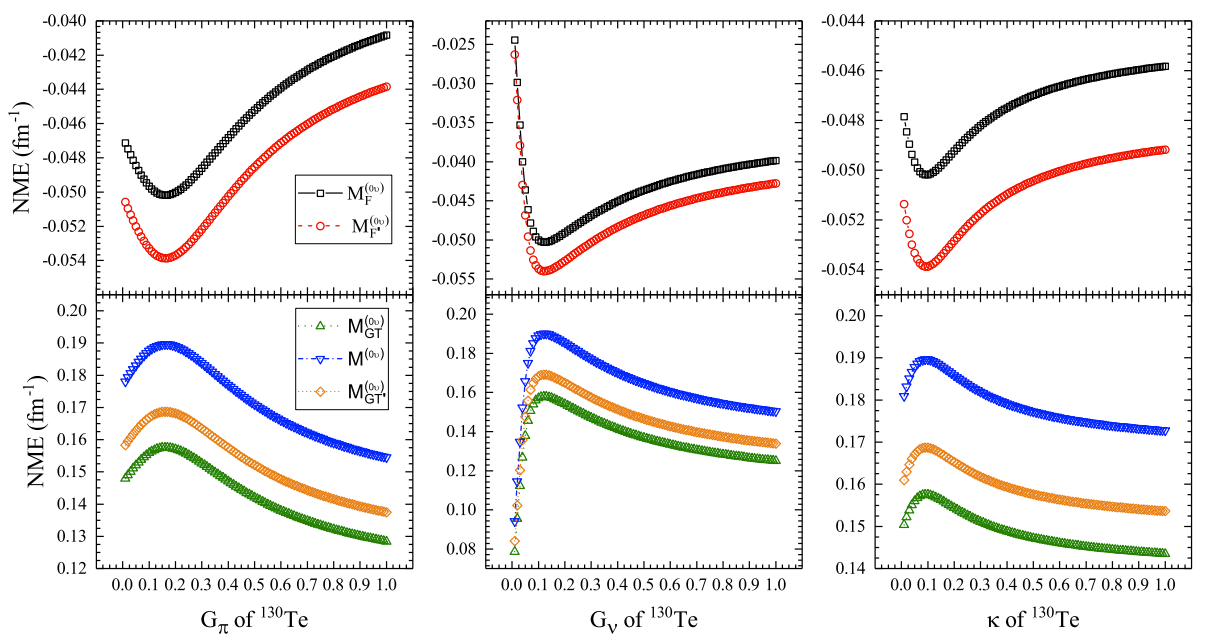 Summary
SDPSM can reproduce the neutrinoless double beta decay matrix element well 
Calculate the two leading terms and  six higher-order contributions
FNS and SRC have depressed influence.
BCS and SDI are agreement with each other for the result.
Larger model space can increase the NME,while added G pairs have no change for NME.
The matrix element is sensitive to the pairing interaction strength
Next Step plan
Calculate more nuclear .such as 150Nd
Calculate the contribution of transition matrix elements of each excited state.
…
Thanks for your attention！
SDI
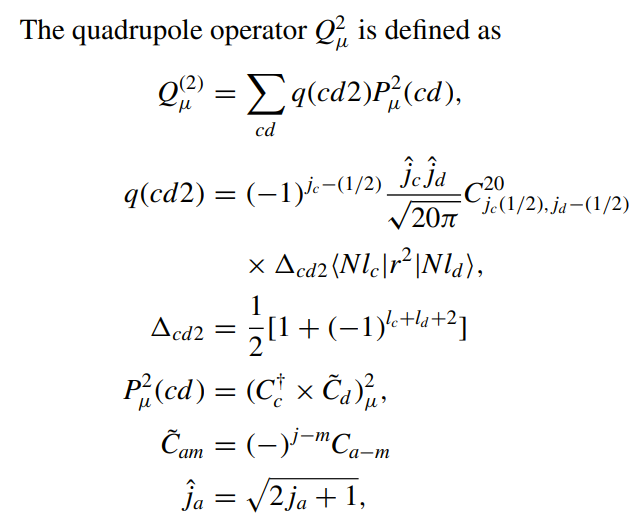 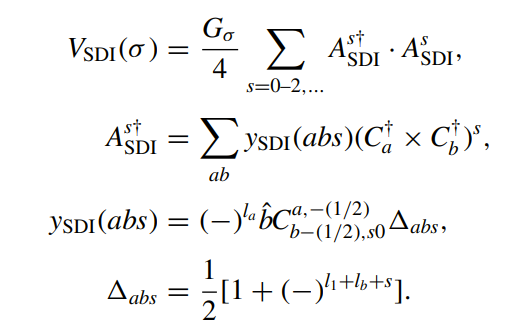 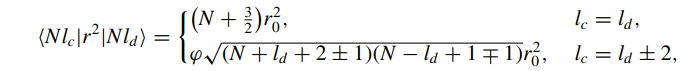 BCS
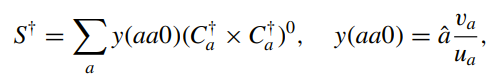 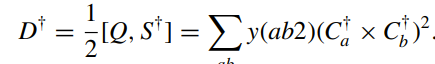 The ratios
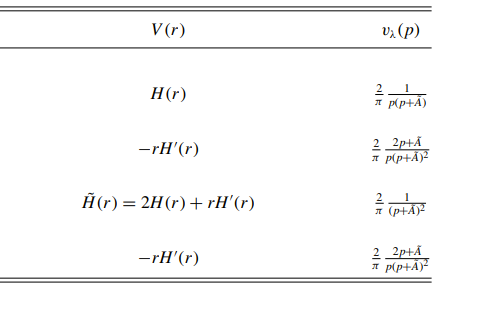 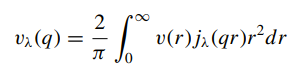 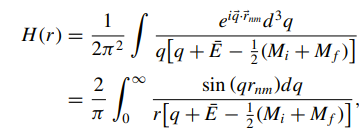